Questions
Grade 1 - FI
Mme. Chiasson & Mme. Carroll
1
11
31
41
21
12
42
2
32
22
43
3
33
13
23
44
4
34
14
24
45
5
35
15
25
46
6
36
16
26
47
7
17
37
27
8
18
38
28
9
19
39
29
10
20
40
30
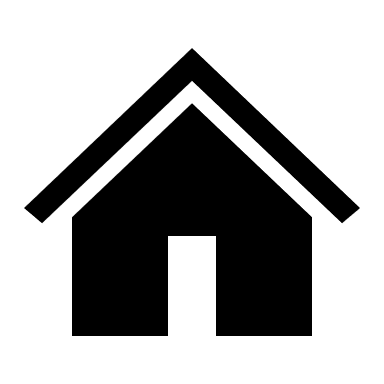 Comment t'appelles-tu?
Je m’appelle ...
Comment s’appelle t’il?
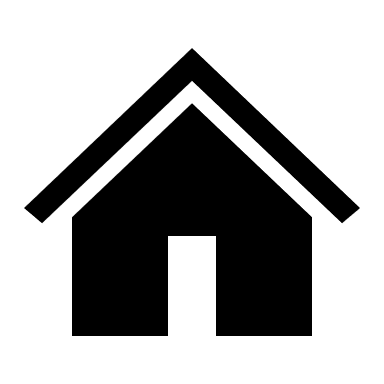 Il s’appelle ...
Comment s’appelle t’elle?
Elle s’appelle ...
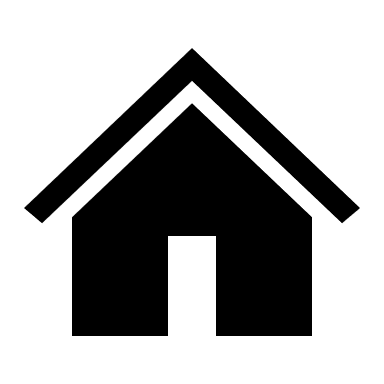 Quel âge as-tu?
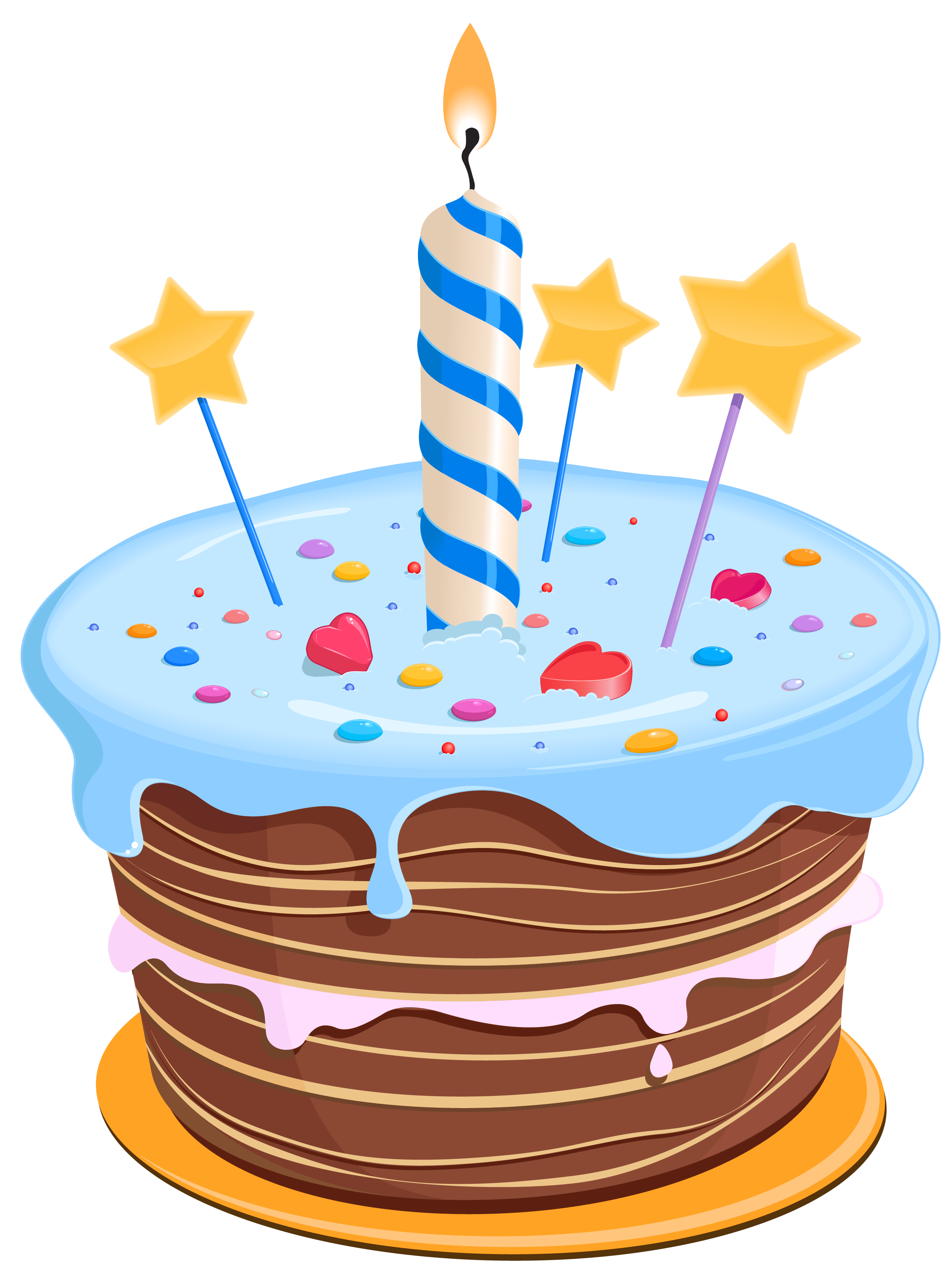 J’ai ... ans.
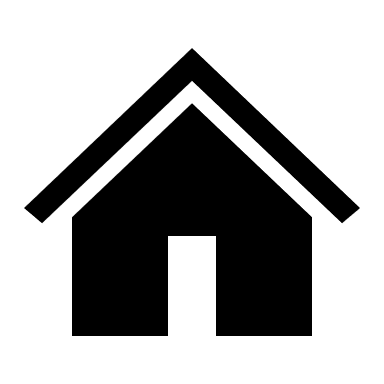 Quand est ta fête?
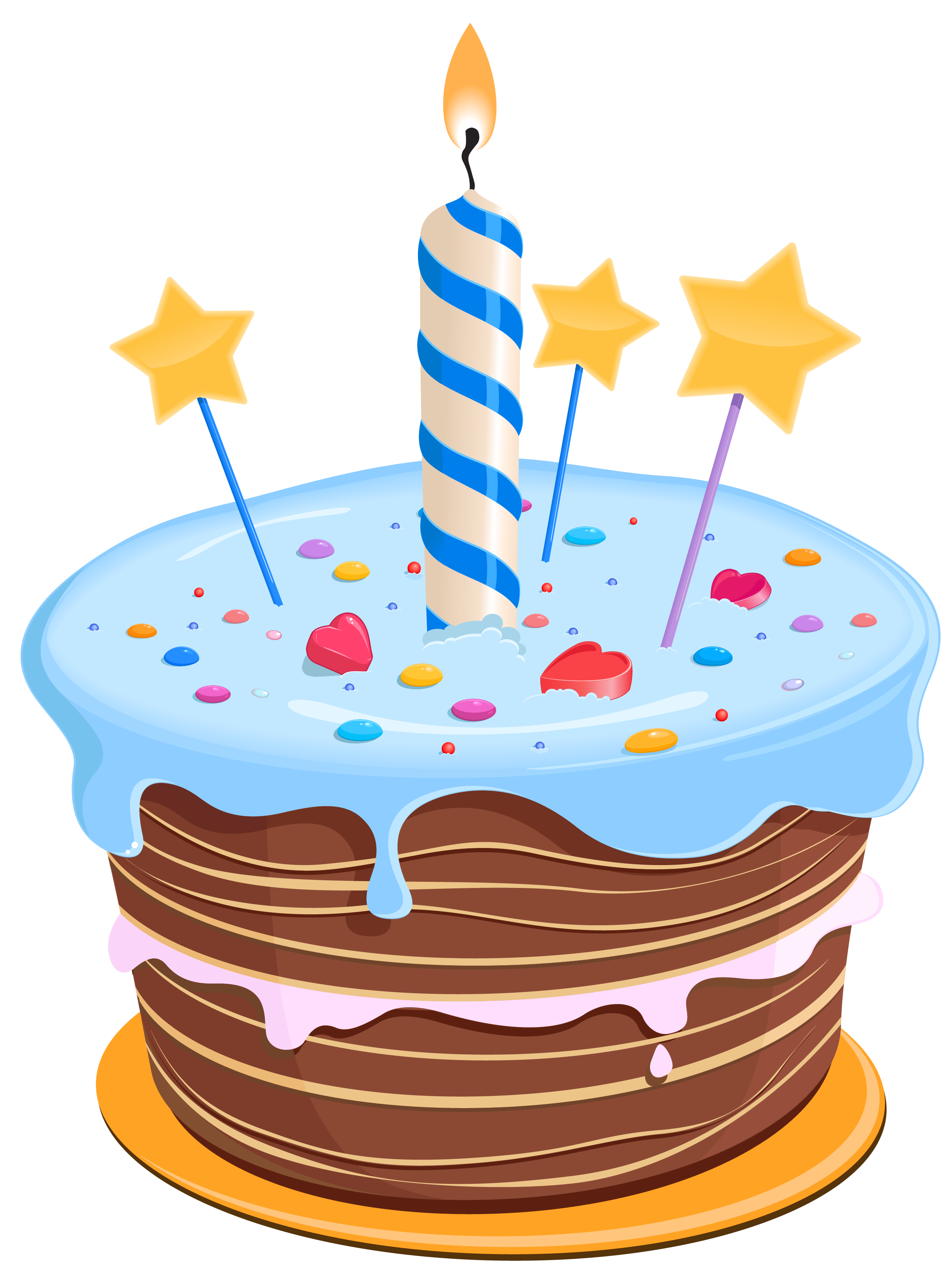 Ma fête est le ...
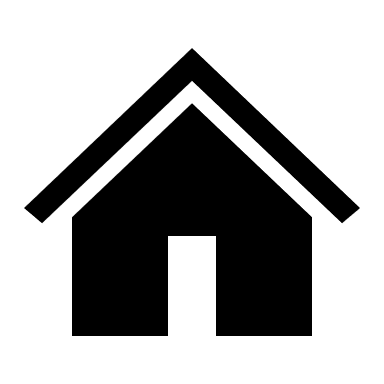 De quelle couleur sont tes cheveux?
Mes cheveux sont ...
J’ai les cheveux ...
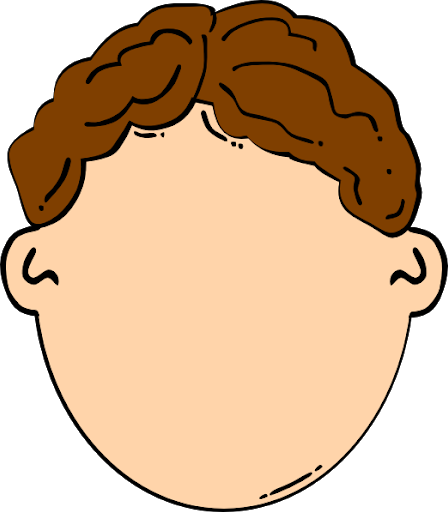 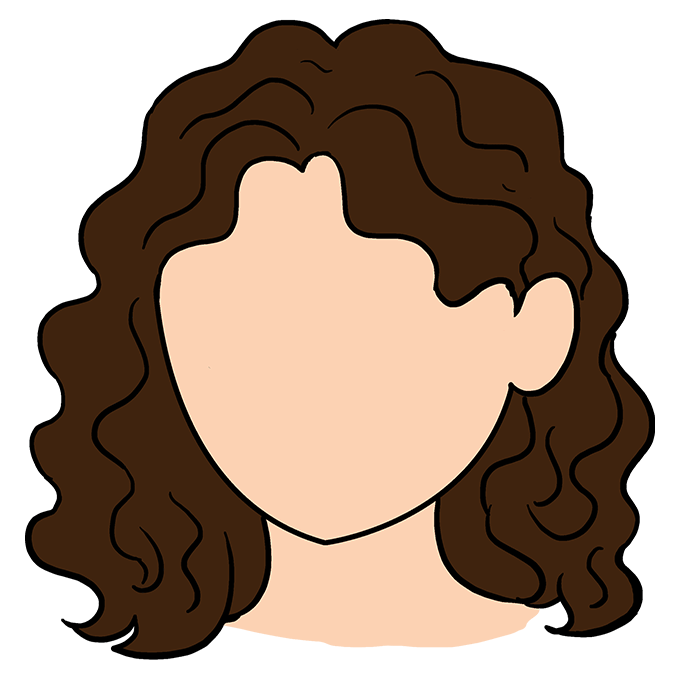 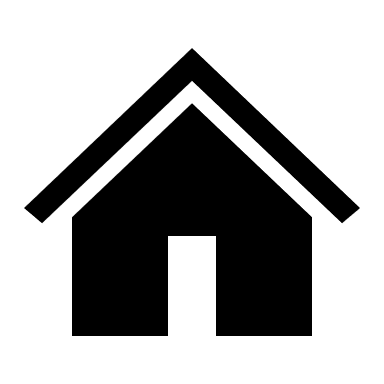 De quelle couleur sont tes yeux?
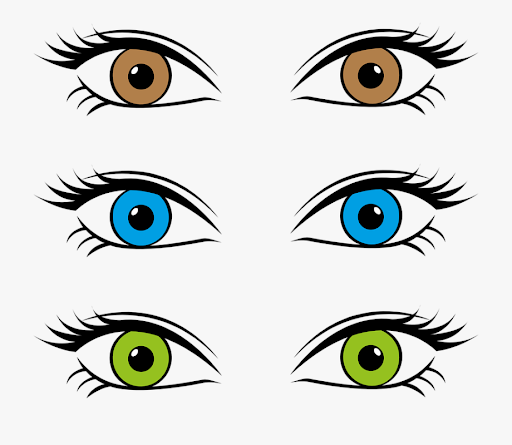 Mes yeux sont ...
J’ai les yeux ...
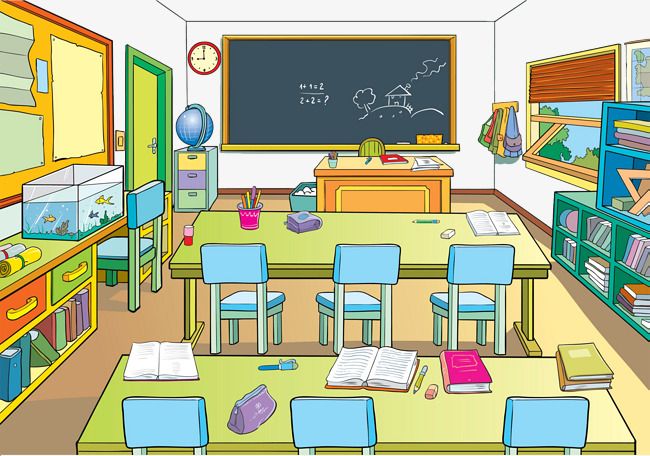 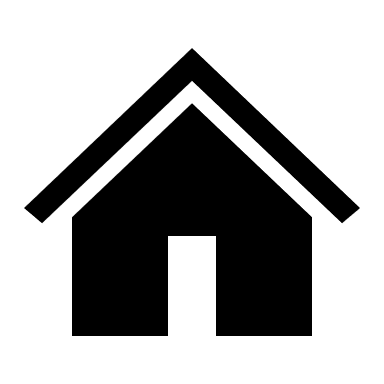 Qu’est-ce qu’il y a dans la salle de classe?
Dans la salle de classe il y a ...
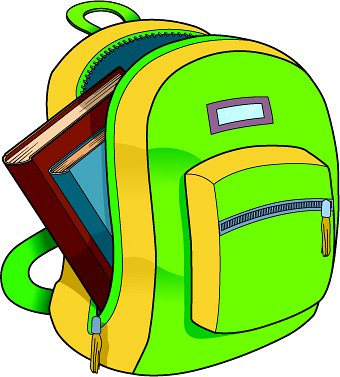 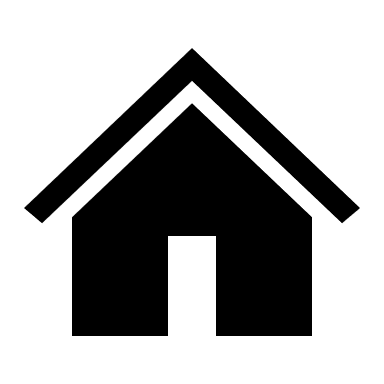 Qu’est-ce qu’il y a dans ton sac d’école?
Dans mon sac à dos il y a ...
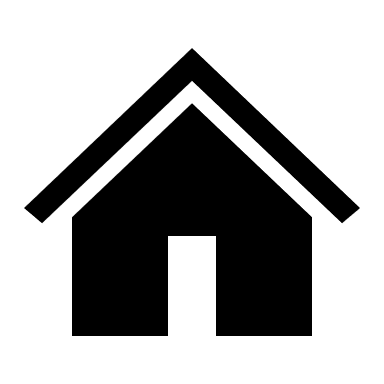 En quelle anneé es-tu?
Je suis en 1re année
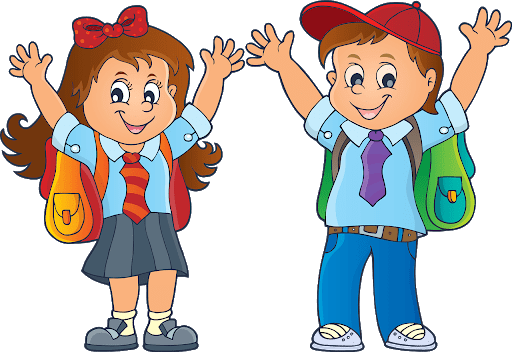 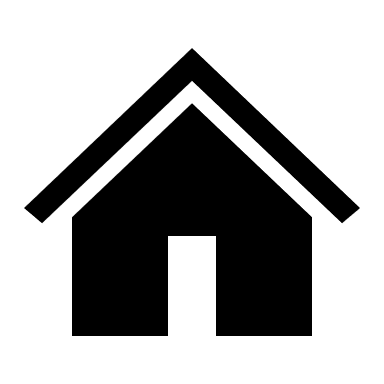 Qui est dans ta famille?
Dans ma famille, j’ai un(e) ...
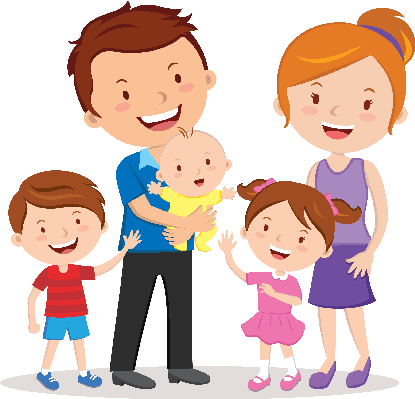 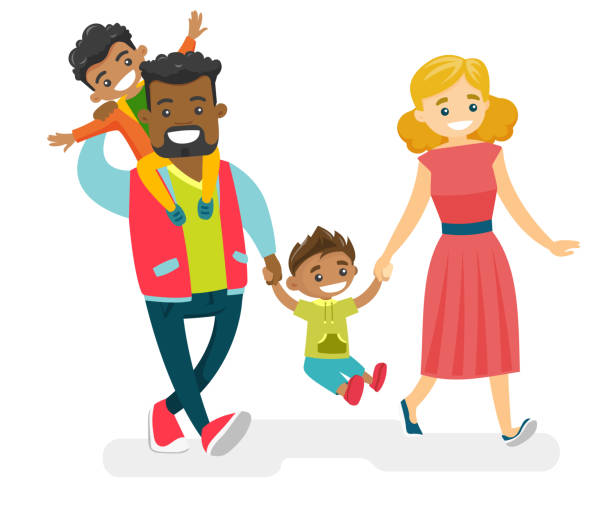 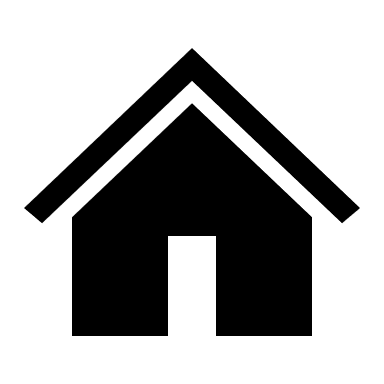 Comment s’appelle ton papa (ou ta maman?)
Ma maman s’appelle.....
Mon papa s’appelle ....
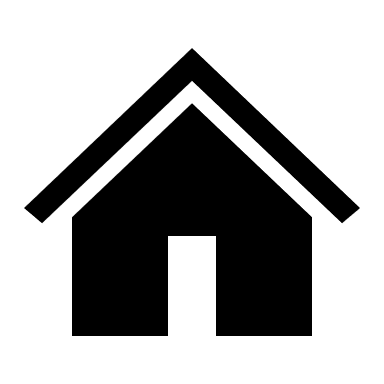 Comment s’appelle ton frère (ou ta sœur?)
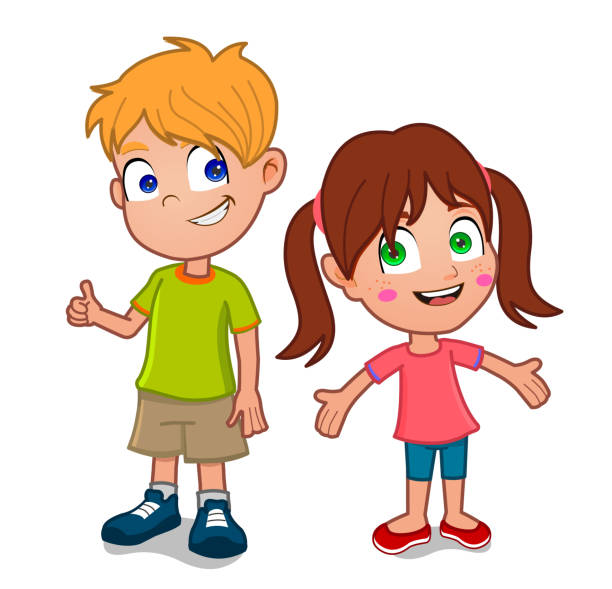 Ma sœur s’appelle...
Mon frère s’appelle ...
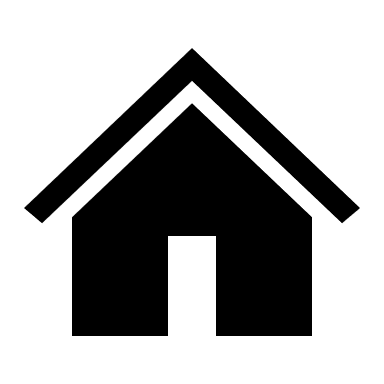 Qui d’autres fait partie de ta famille?
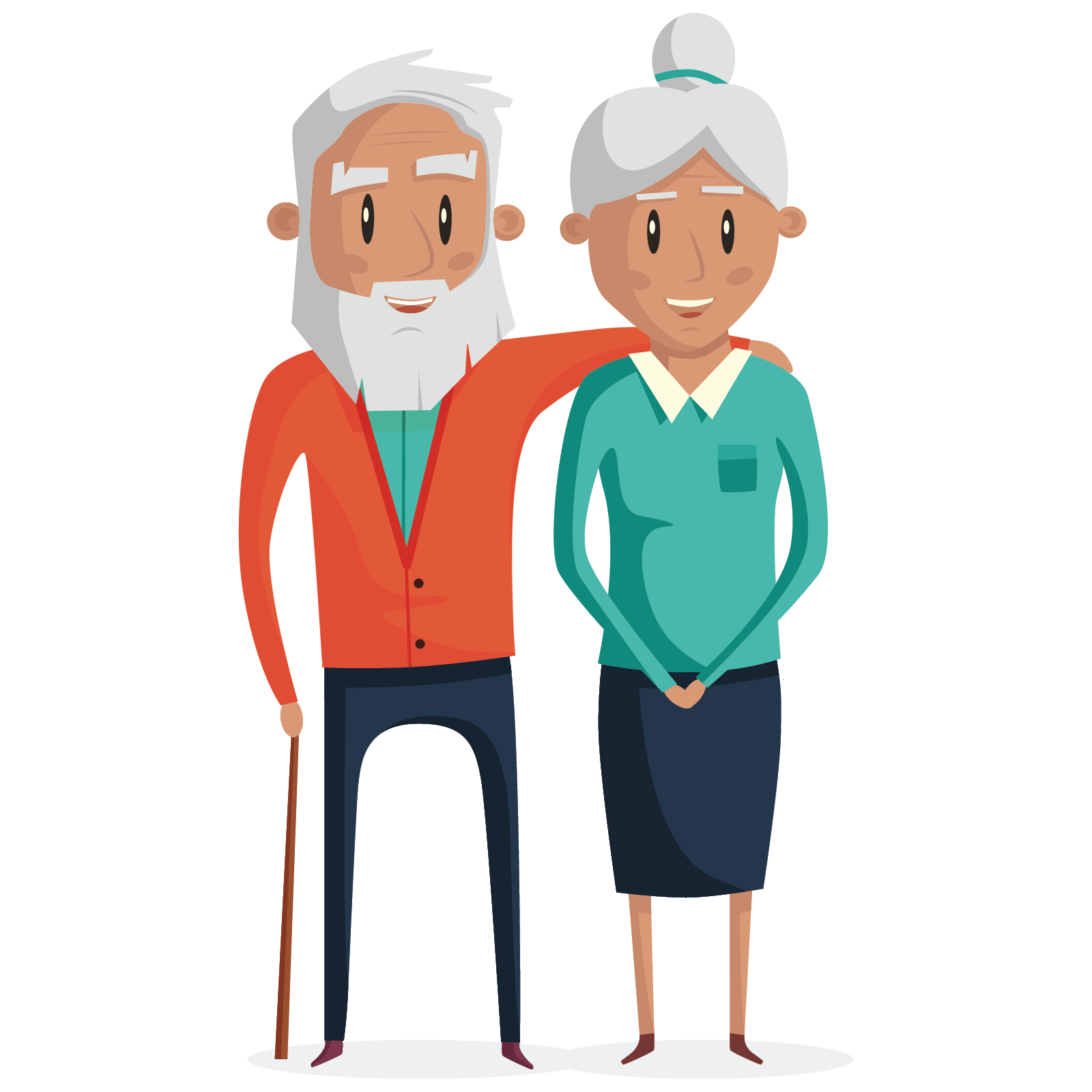 J’ai aussi un(e) ...
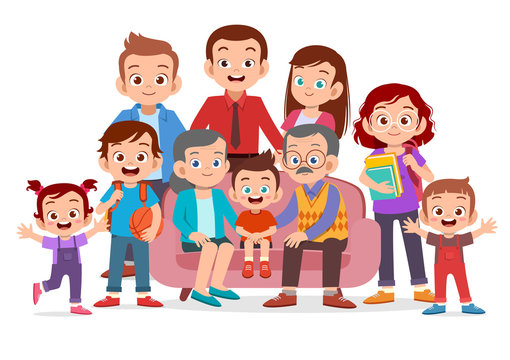 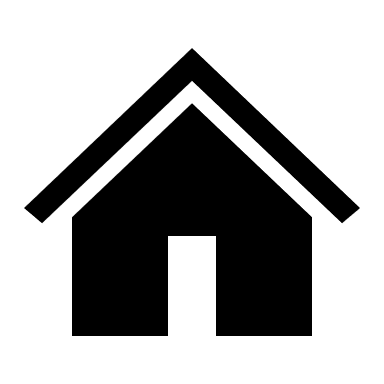 Combien de personnes y a t-il dans ta famille?
Dans ma famille, il y a __ personnes
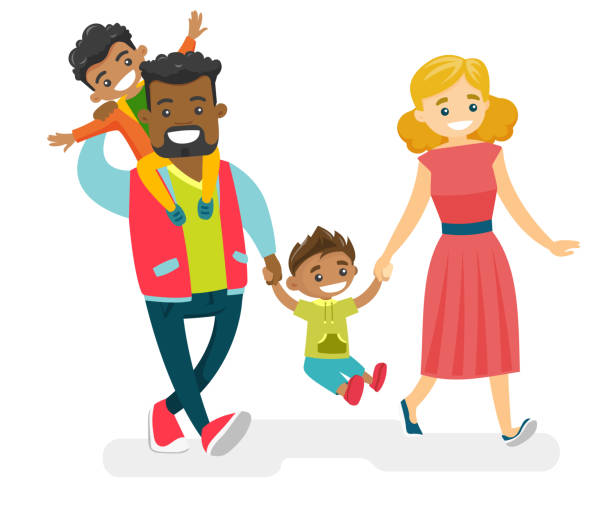 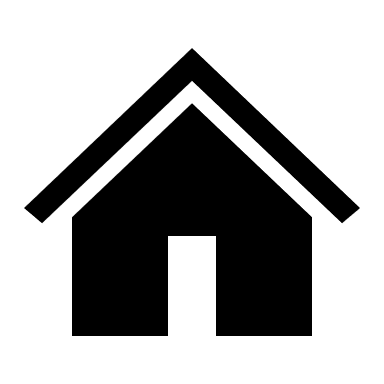 Qui y a t-il dans ta famille?
Il y a un papa, une maman, ___ frères et ___ sœurs.
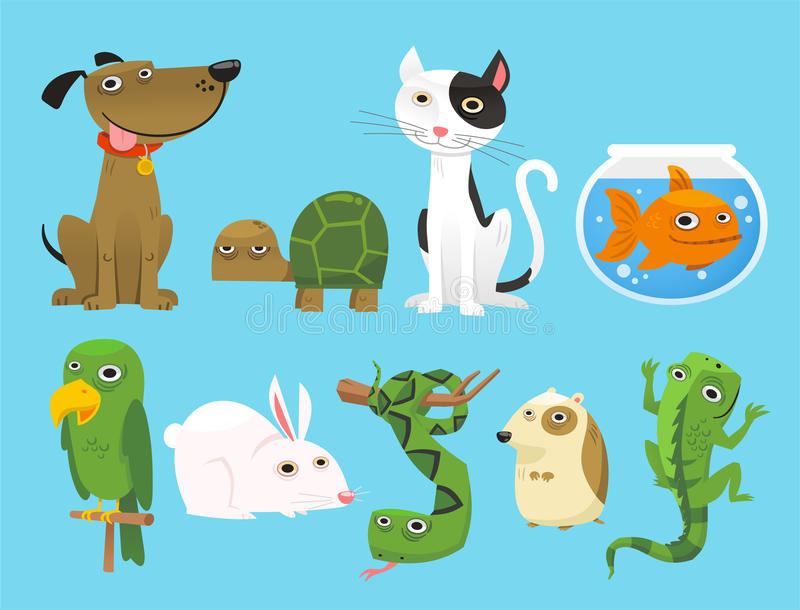 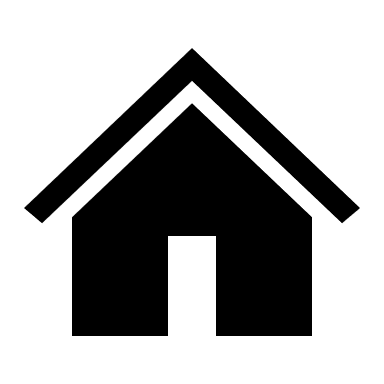 Quel animal as-tu à la maison?
J’ai ... à la maison
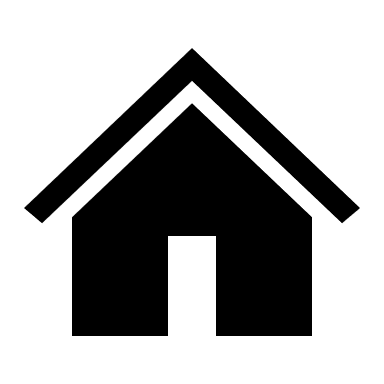 Comment s’appelle ton ami(e)?
Mon ami s’appelle...
Mon amie s’appelle...
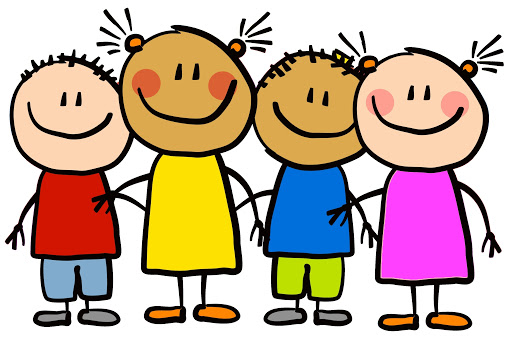 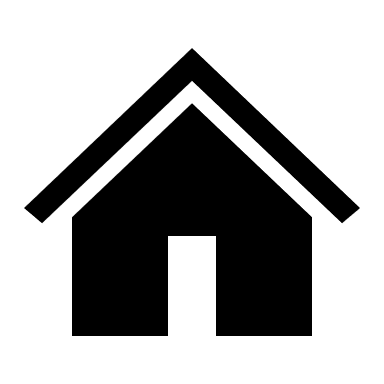 Quel âge a ton ami?
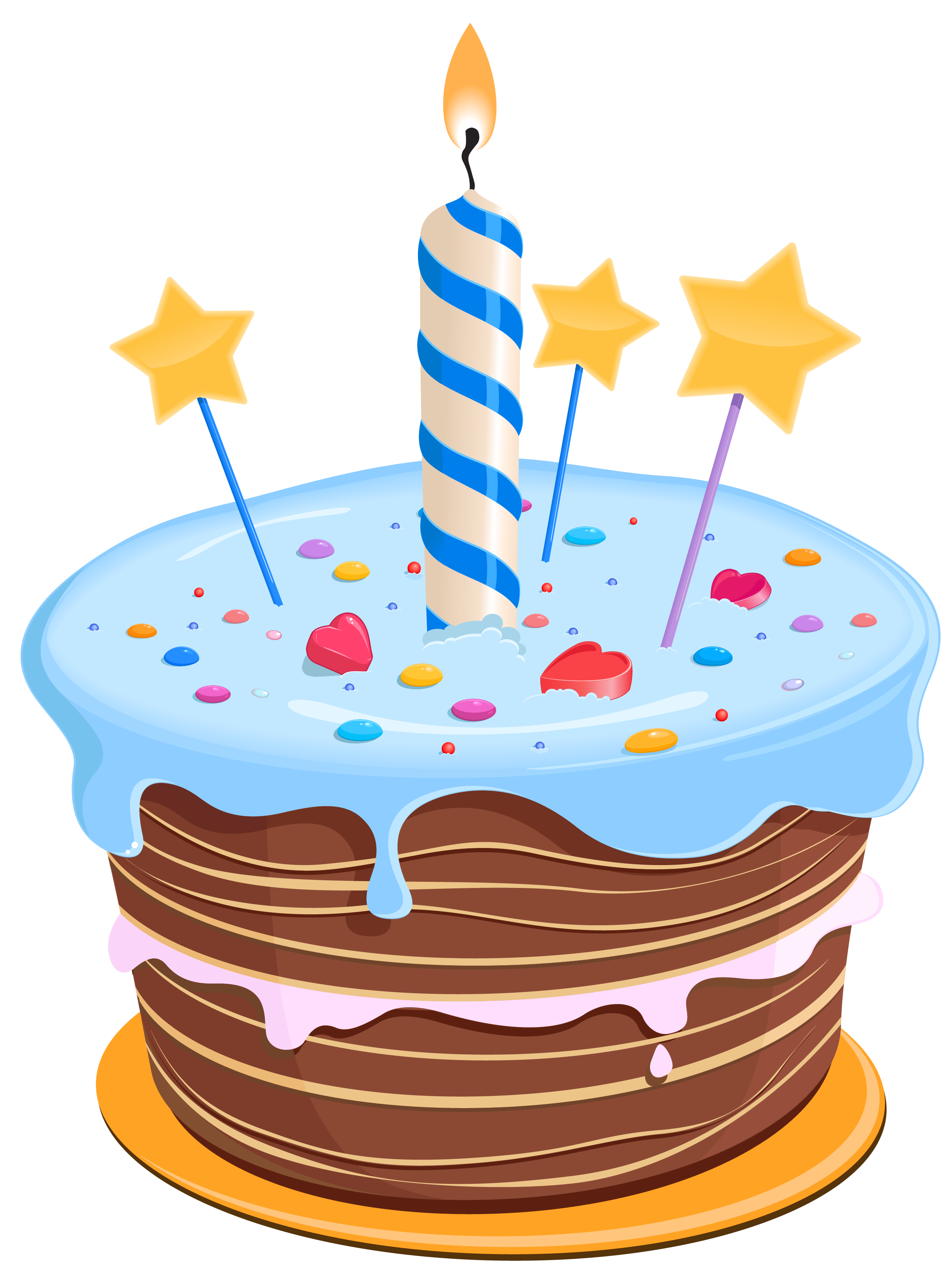 Mon ami a __ ans.
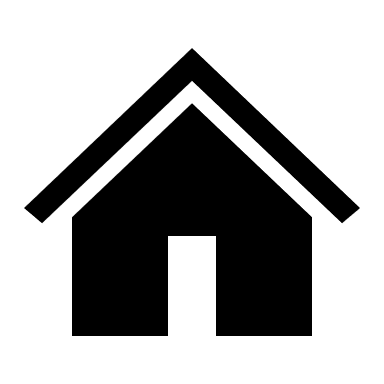 Comment est ton ami?
Mon ami est __ (gentil, drôle, sportif)
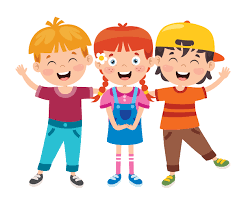 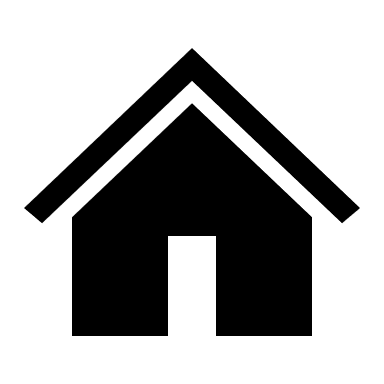 Que fait un bon ami?
Un bon ami ___ (écoute, partage, aide, joue avec moi)
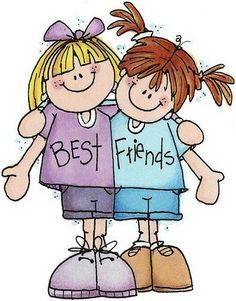 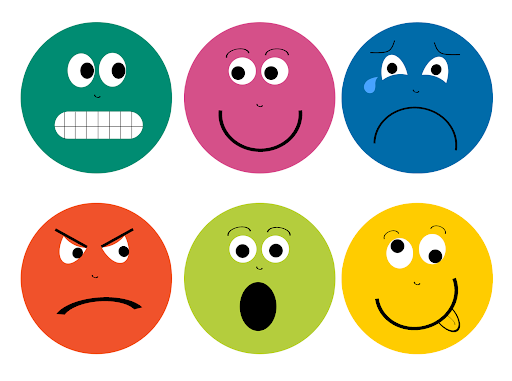 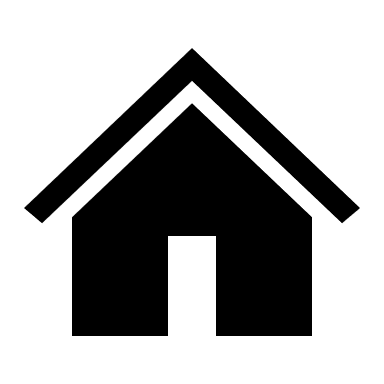 Comment te sens tu?

(Comment sa va?)
Je me sens ...
Je suis ...
(Sa va bien ...)
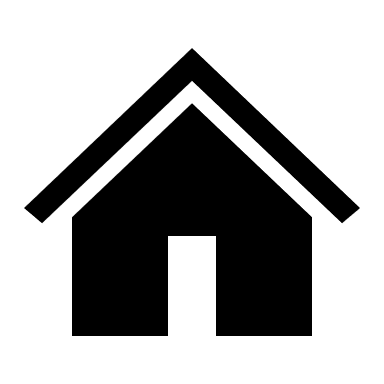 Que fais tu le matin?

Que fais tu a l’école?

Que fais tu le soir?
Le matin je ...
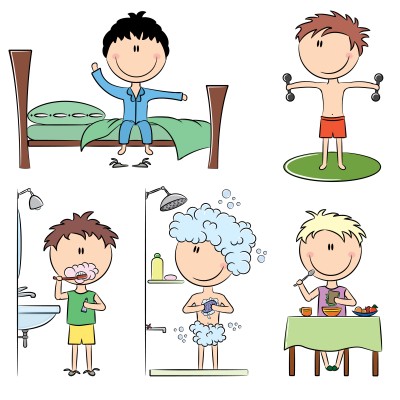 A l’école je ...
Le soir je ...
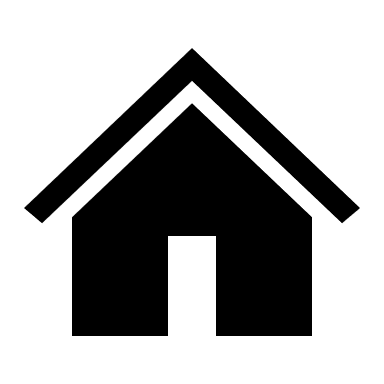 Où habites-tu?
J’habite à Miramichi.
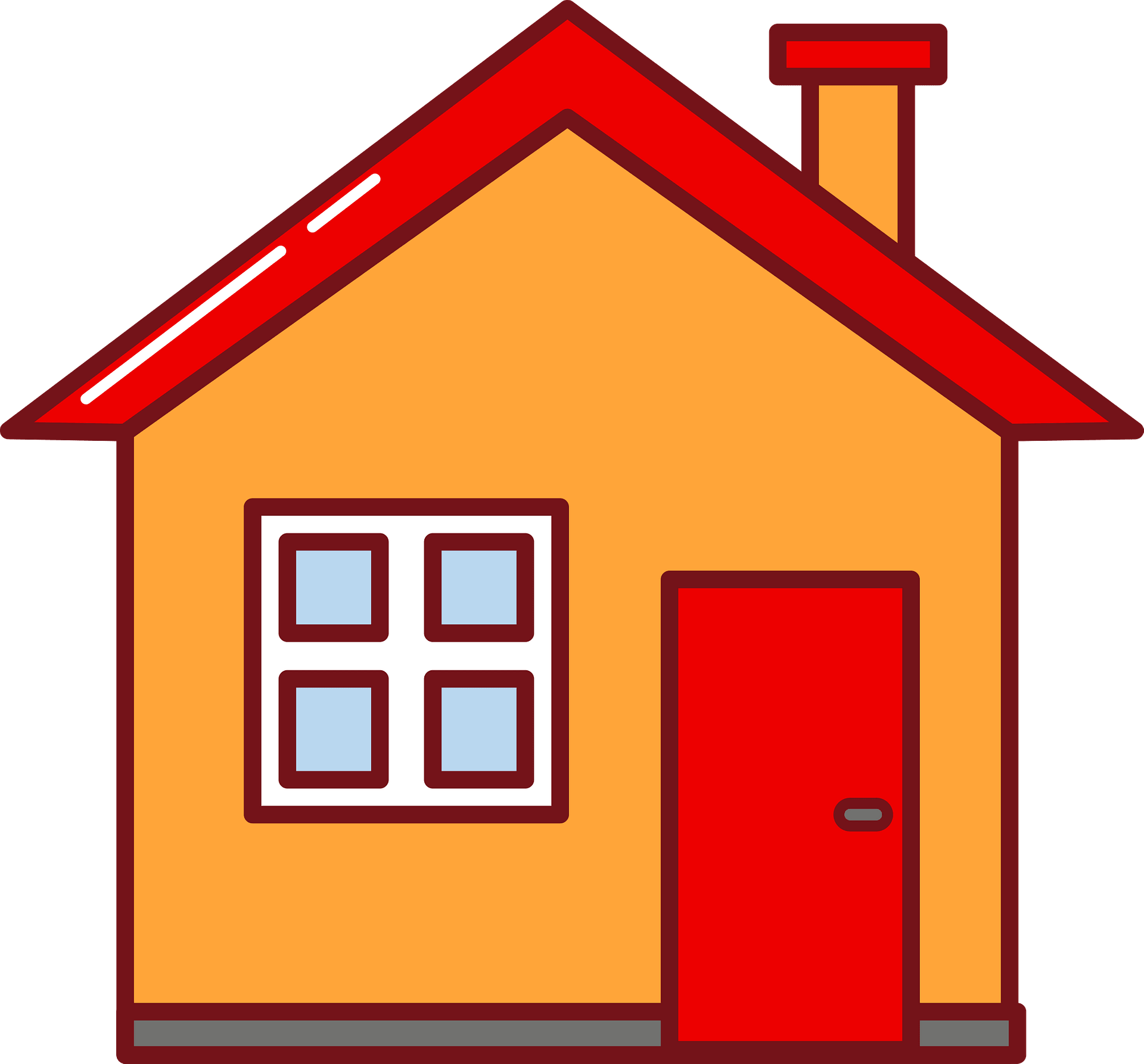 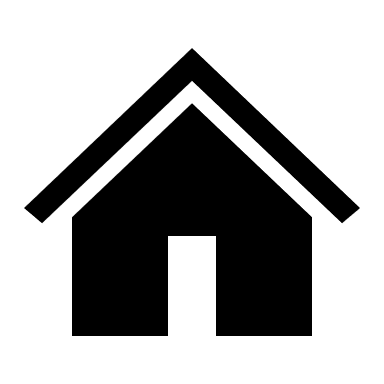 Que vois-tu dans ta communauté?
Dans ma communauté, je vois…
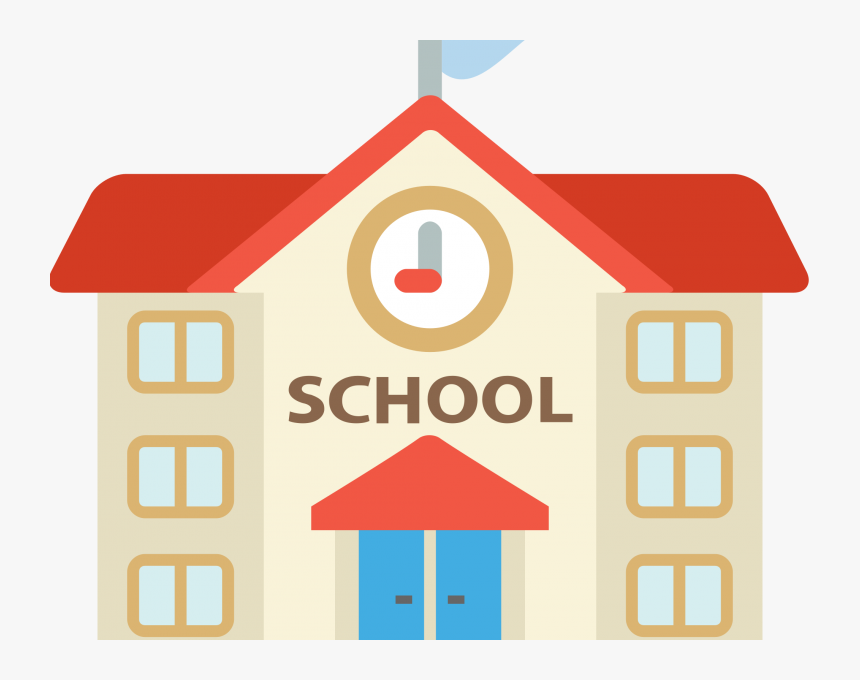 (une  école, un cinéma, une épicerie, une boulangerie, une ferme)
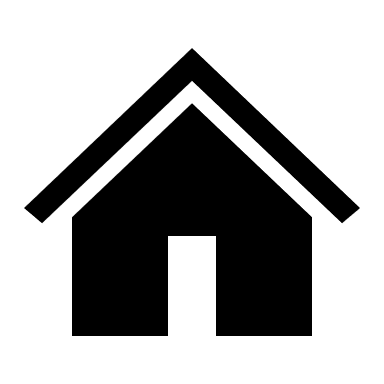 Comment vas-tu à l’école?
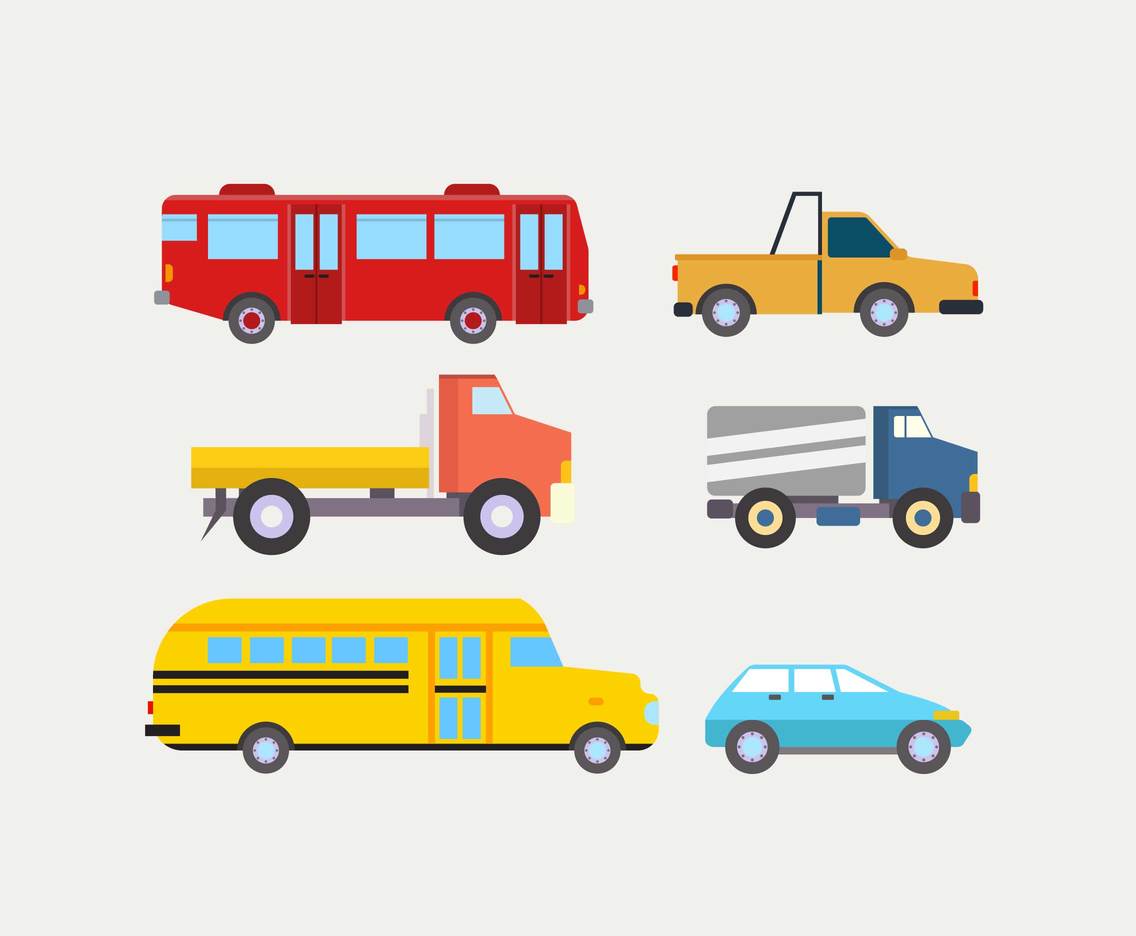 Je vais à l’école en autobus.
Je vais à l’école en voiture.
Je vais à l’école en camion.
Je vais à l’école à pied.
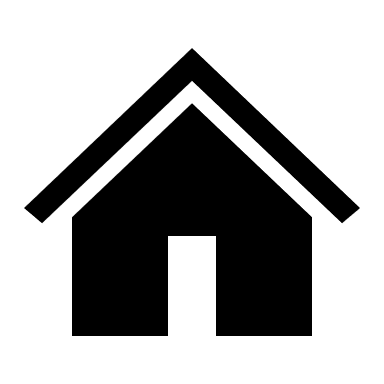 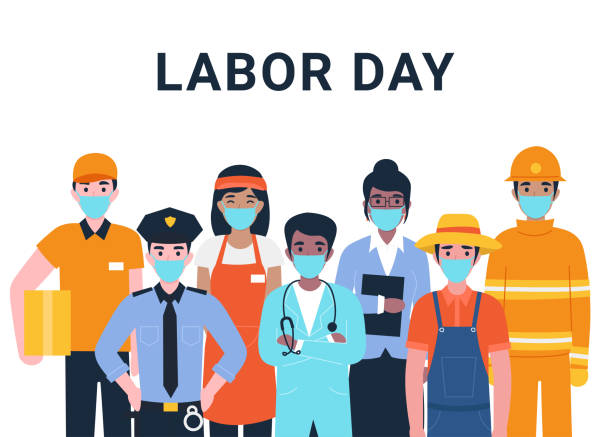 Qui travaille dans ta communauté?
Un ... travaille dans ma communauté.
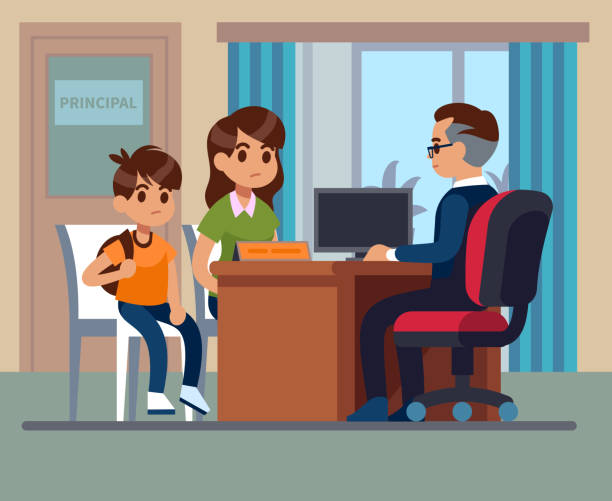 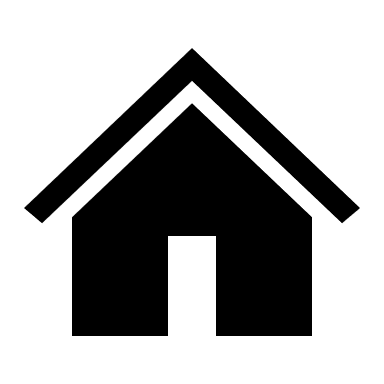 Qui est le directeur/la directrice de l’école?
Le directeur est m. Henderson.
Le directrice est mme Page/mme Campbell
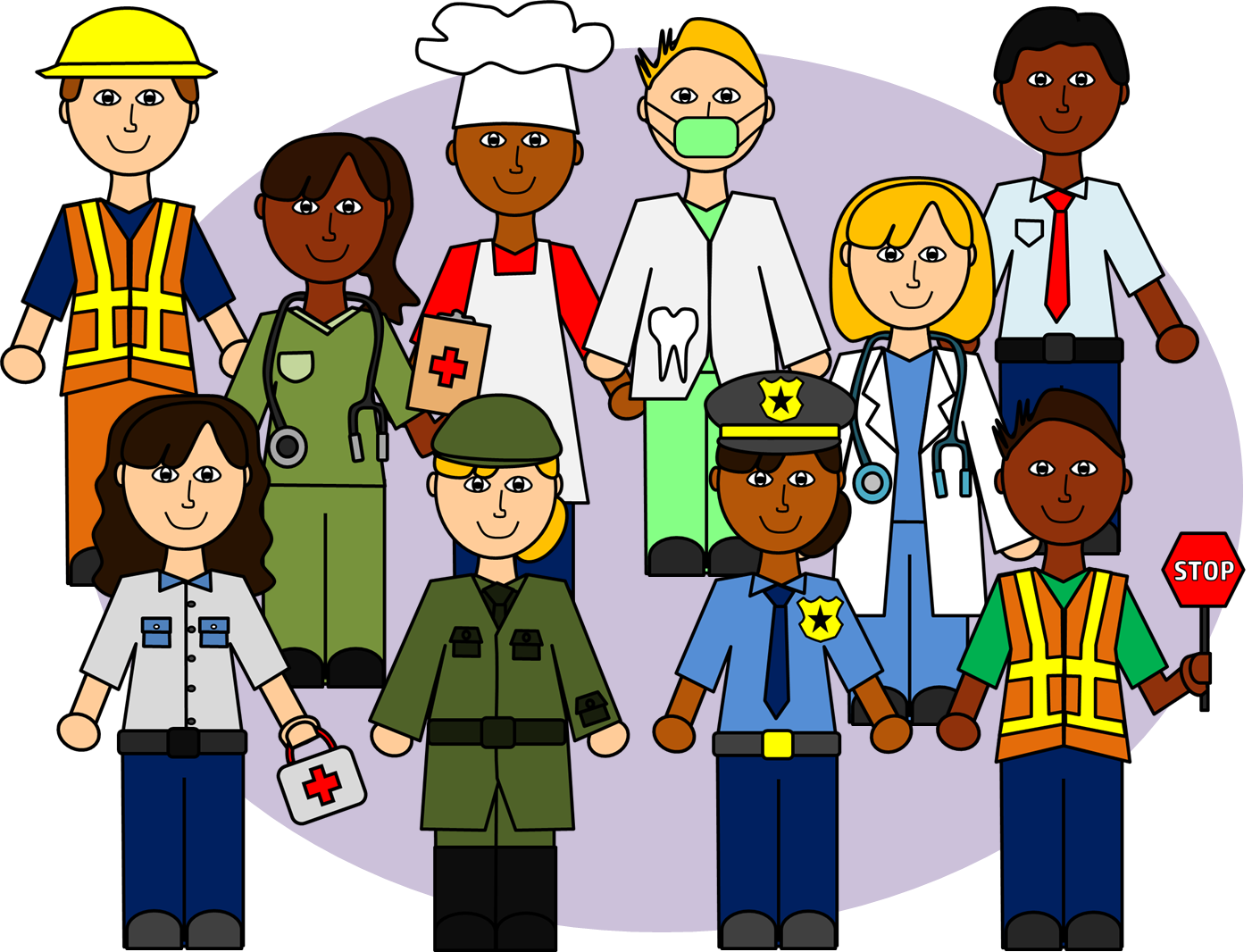 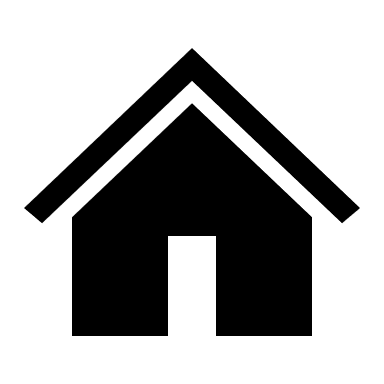 Qu’est-ce que tu veux être quand tu seras grand?
Je veux être un ...
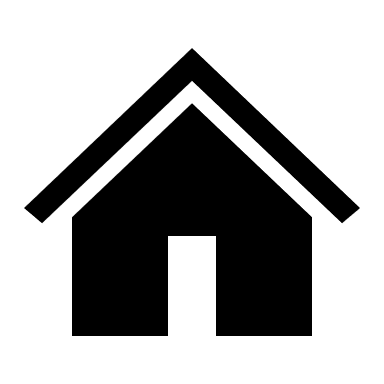 Quel fruits aimes-tu manger?
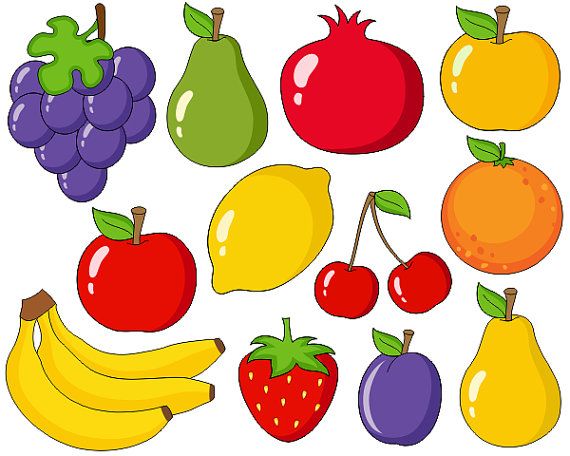 J’aime manger des ....
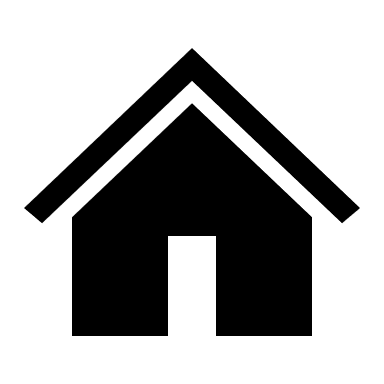 Quel légumes aimes-tu manger?
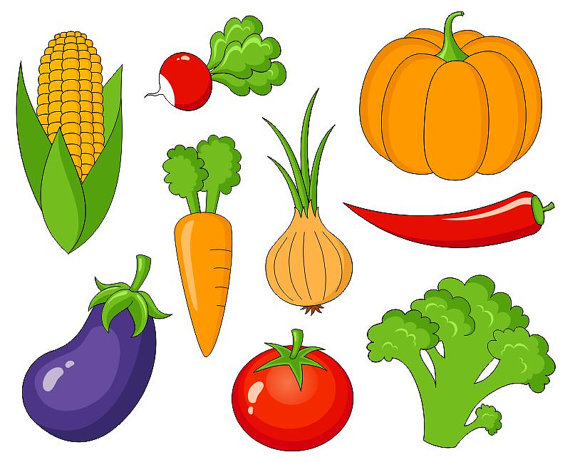 J’aime manger des ...
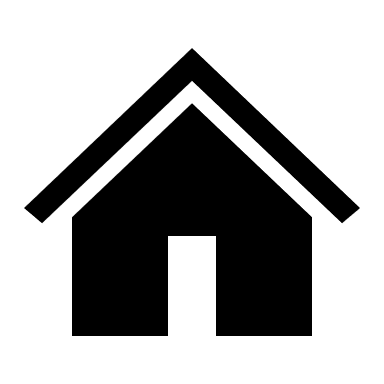 Quelle viande aimes-tu manger?
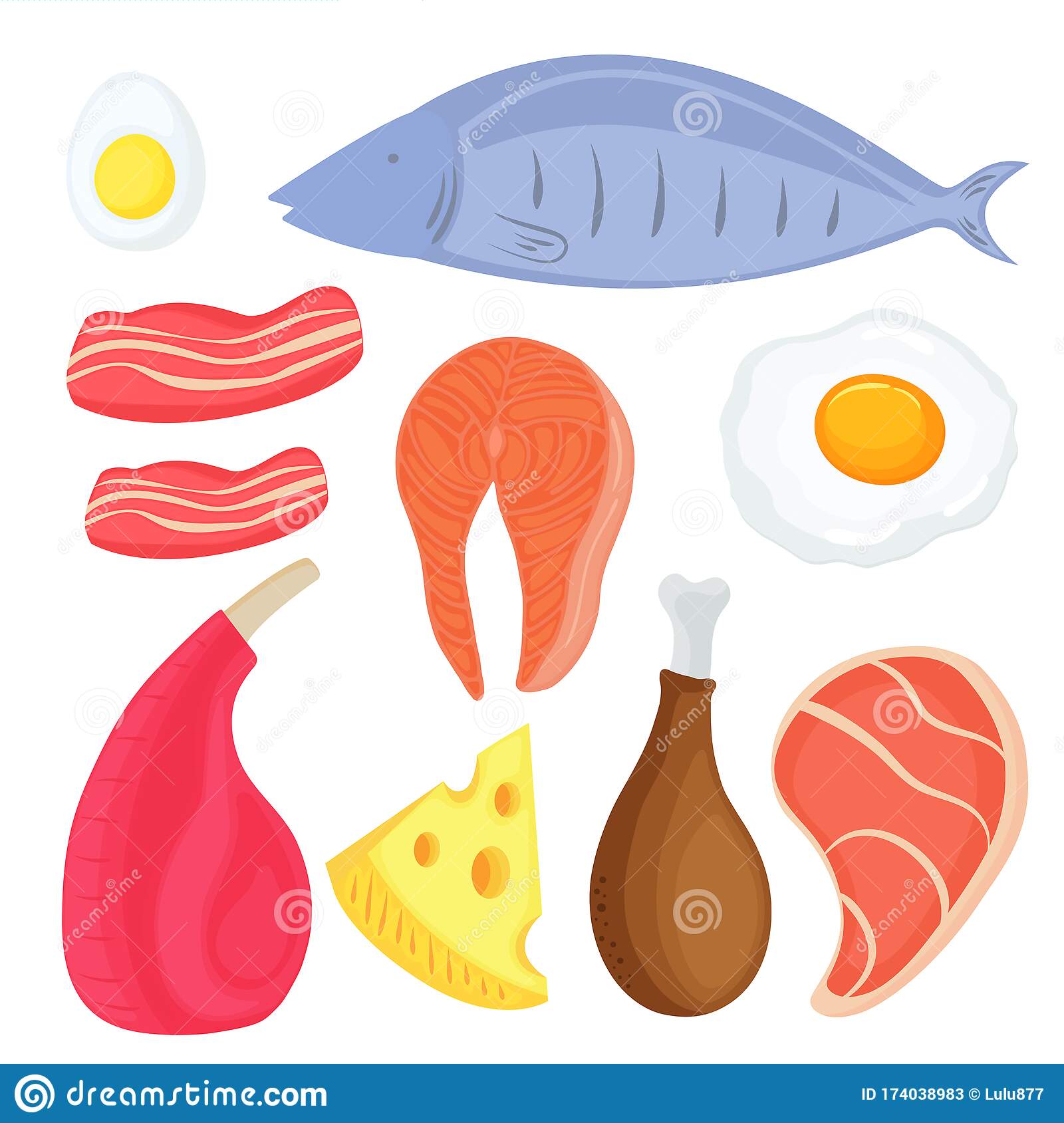 J’aime manger du ...
Quel produit laitier aimes-tu manger ou boire?
J’aime manger du ...
J’aime boire du ...
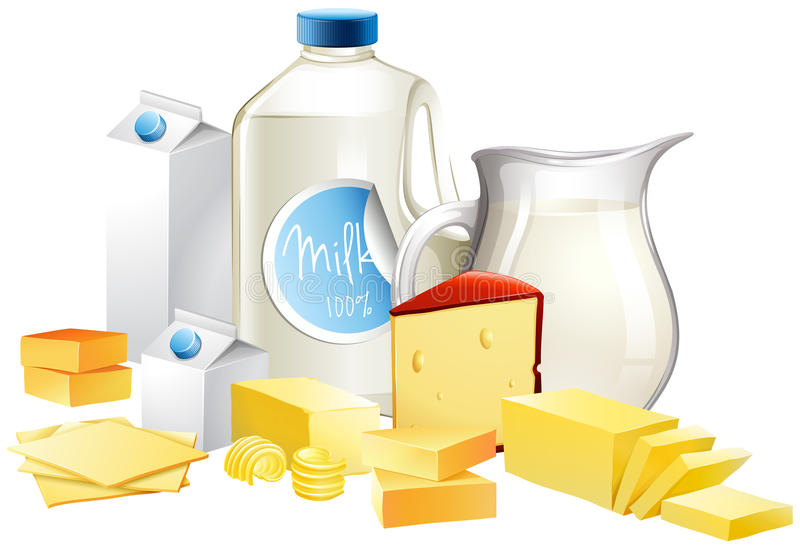 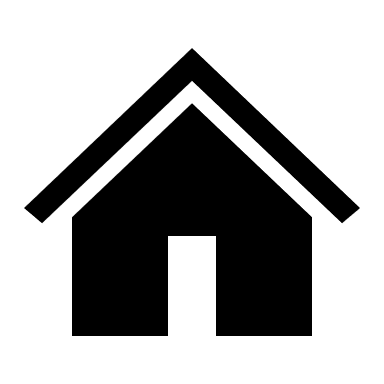 Quel produit céréalier aimes-tu manger?
J’aime manger du/des ...
(des céréales, du pain, du riz)
Que manges-tu au déjeuner?
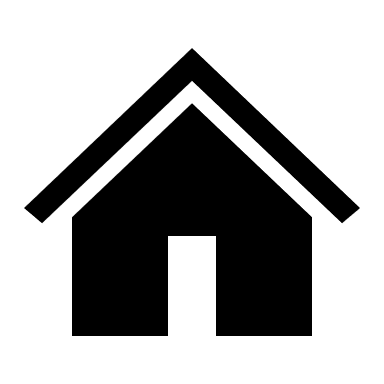 Au déjeuné je mange du ...
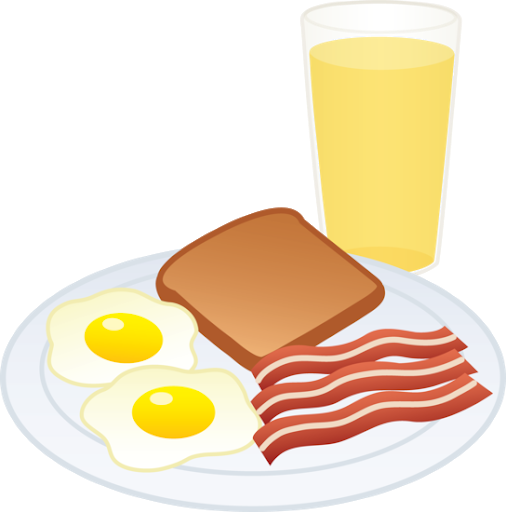 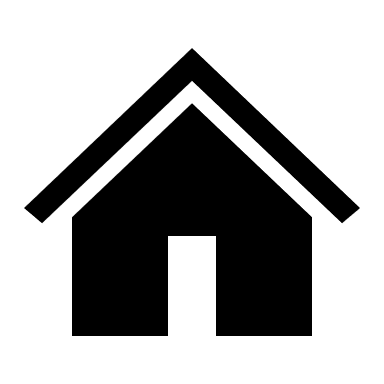 Que manges-tu au dîner?
Au dîner je mange du ...
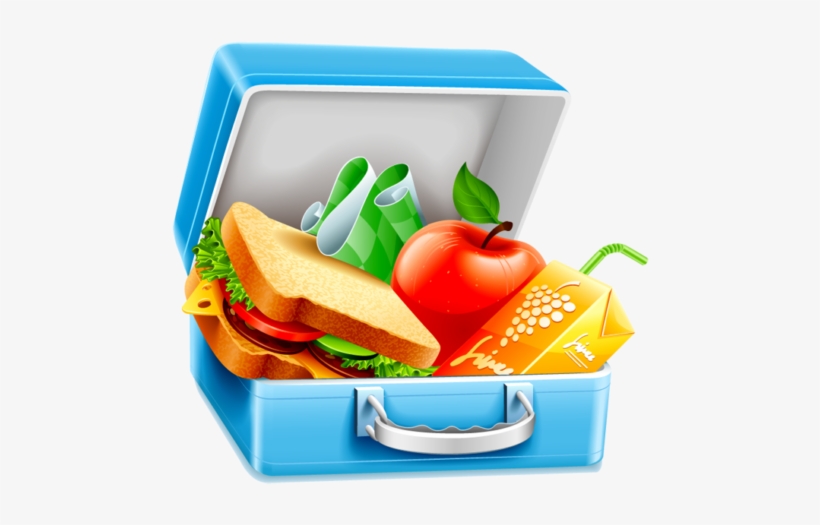 Que manges-tu au souper?
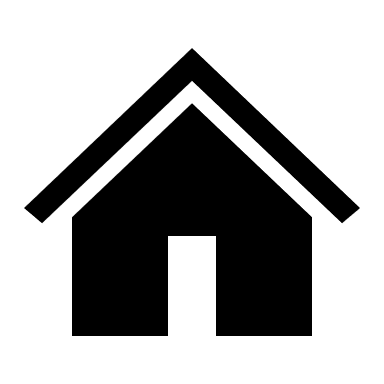 Au souper je mange du ...
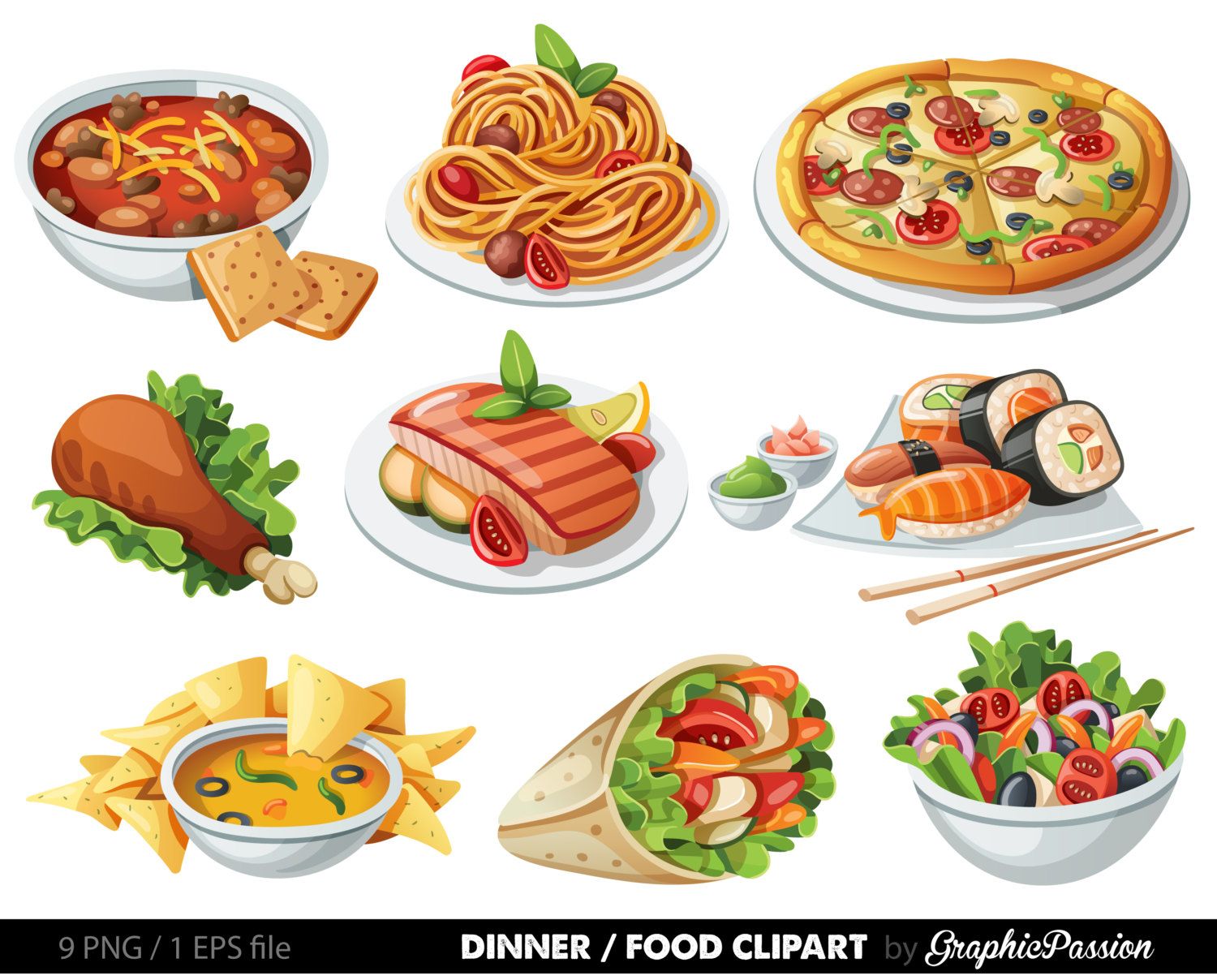 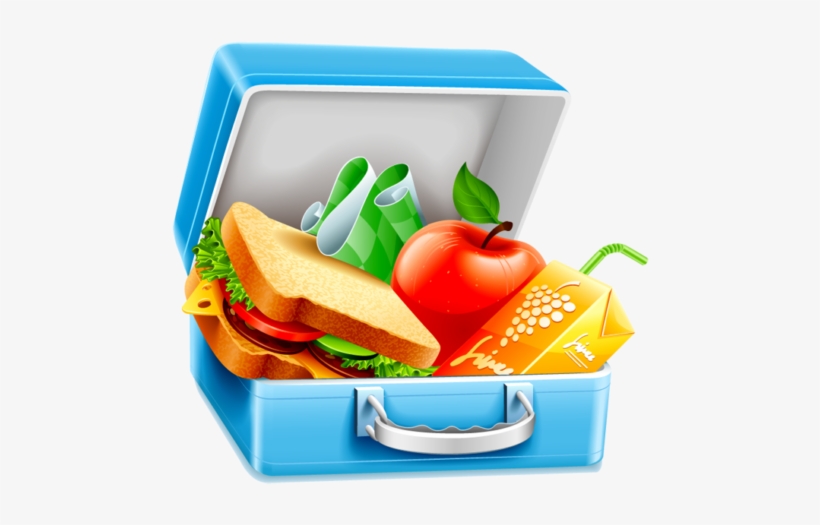 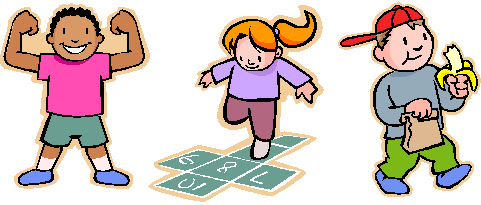 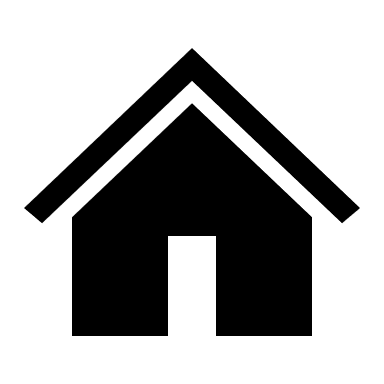 Comment restes-tu en bonne santé?
Je reste en bonne santé quand je...
...mange 3 fois par jour.
... fais de l’exercice.
... dors 8 heures par nuit.
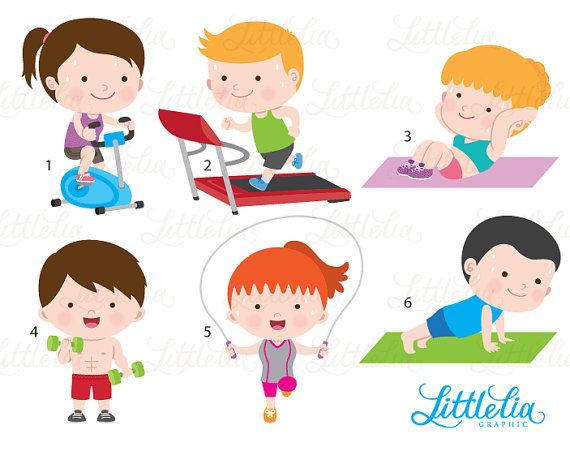 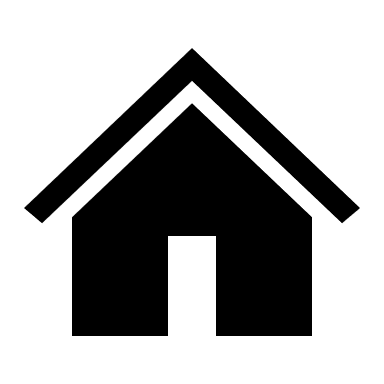 Quelle élément naturel vois-tu à Miramichi?
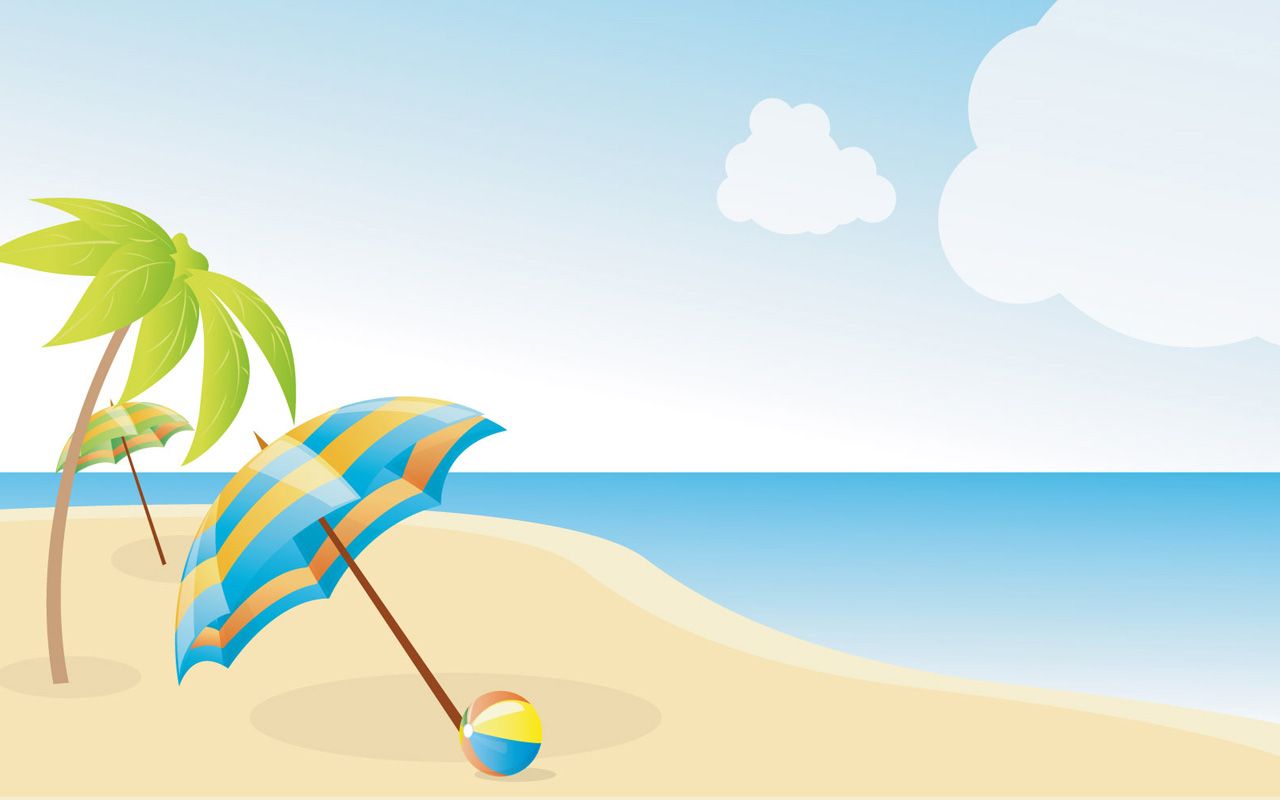 Je vois une ..... à Miramichi.
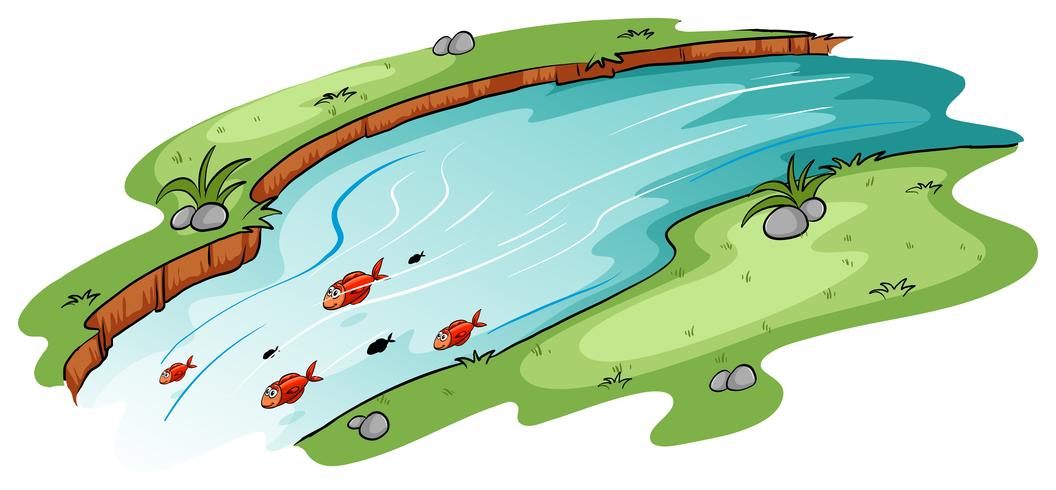 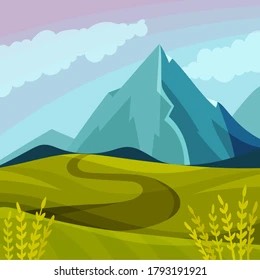 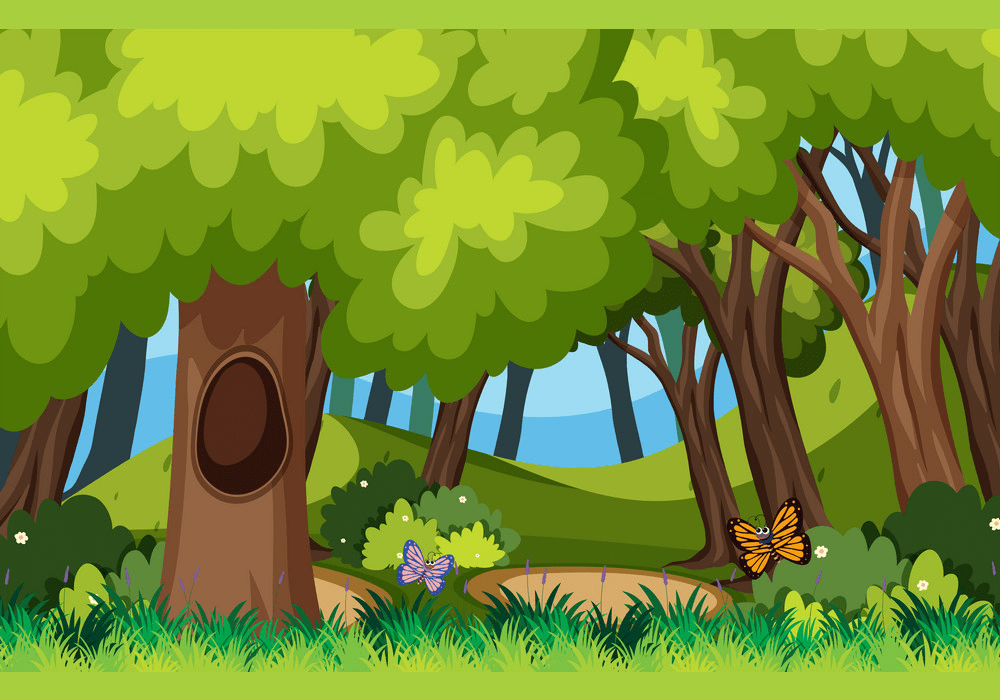 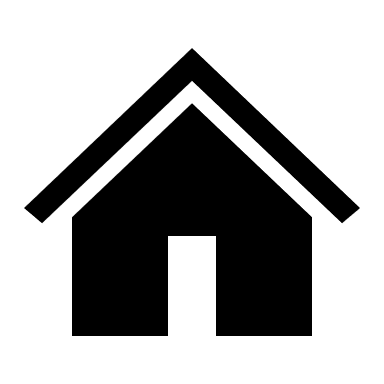 Quelle élément construit vois-tu à Miramichi?
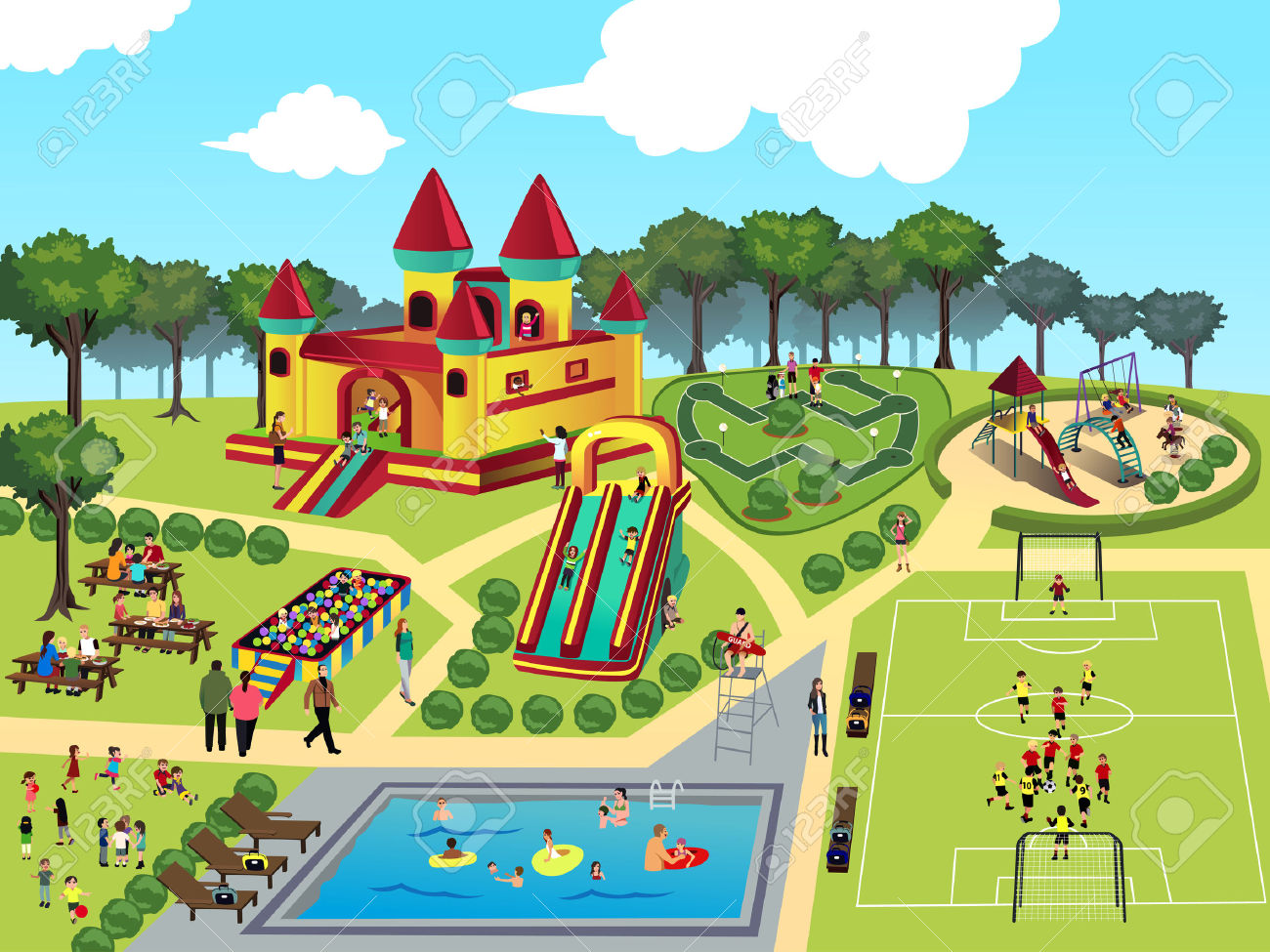 Je vois une ..... à Miramichi.
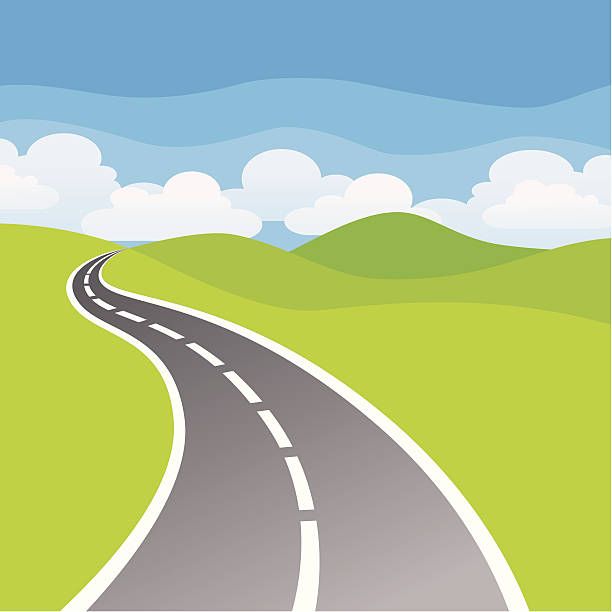 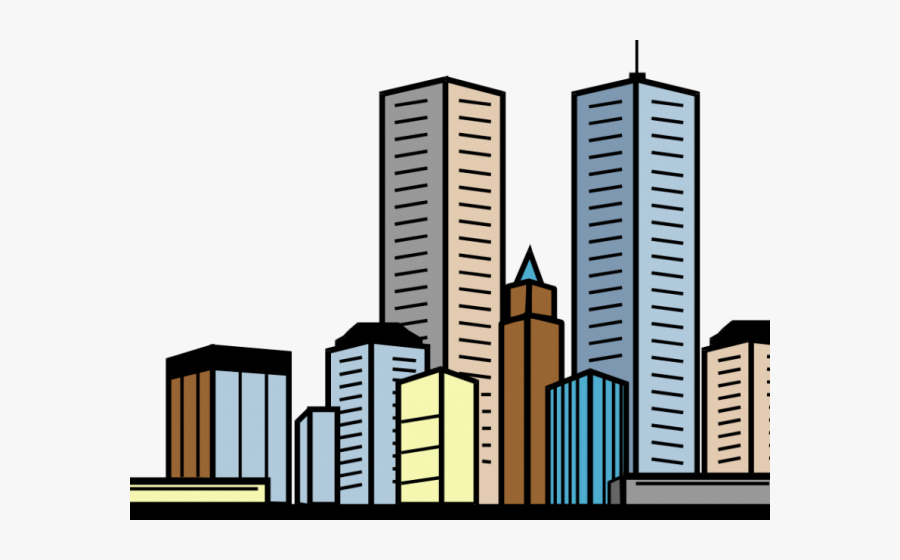 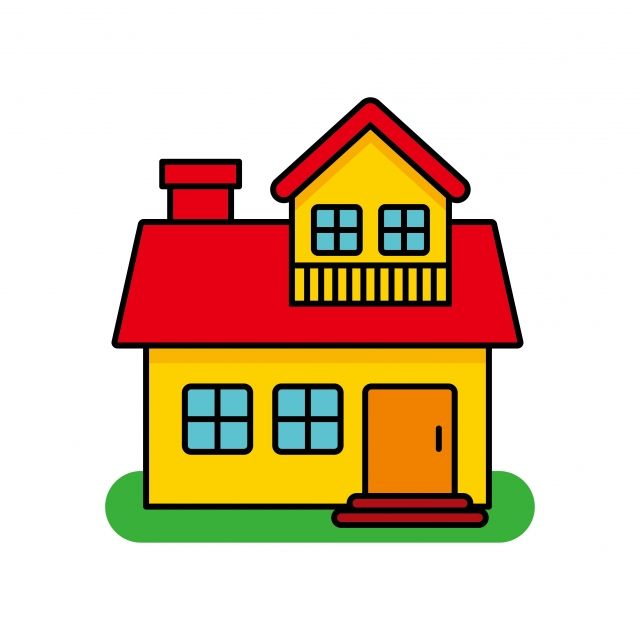 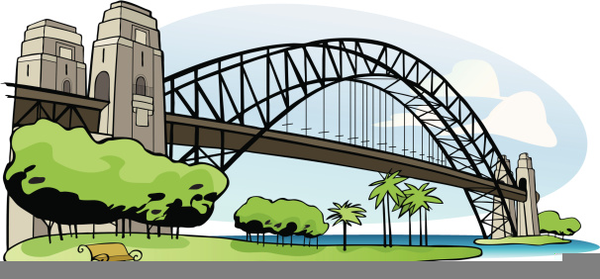 Comment aides-tu ton 
environnement?
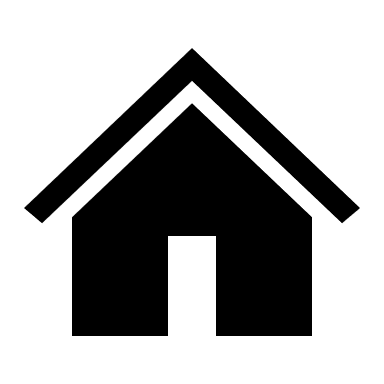 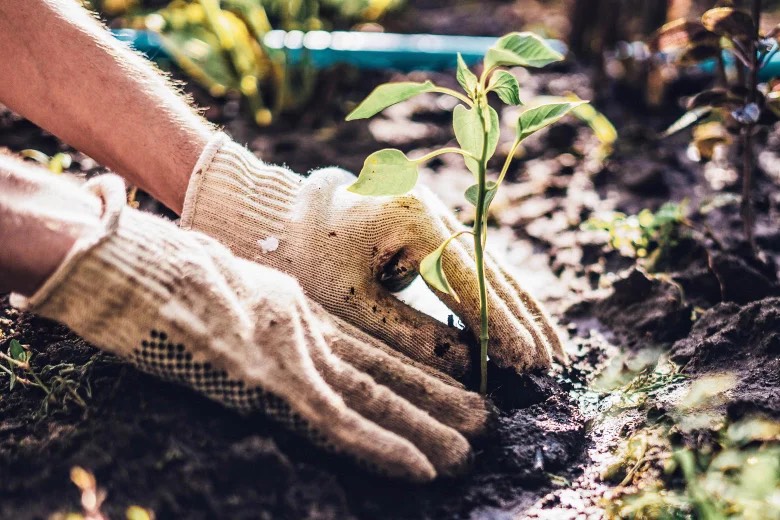 J’aide mon environnement...
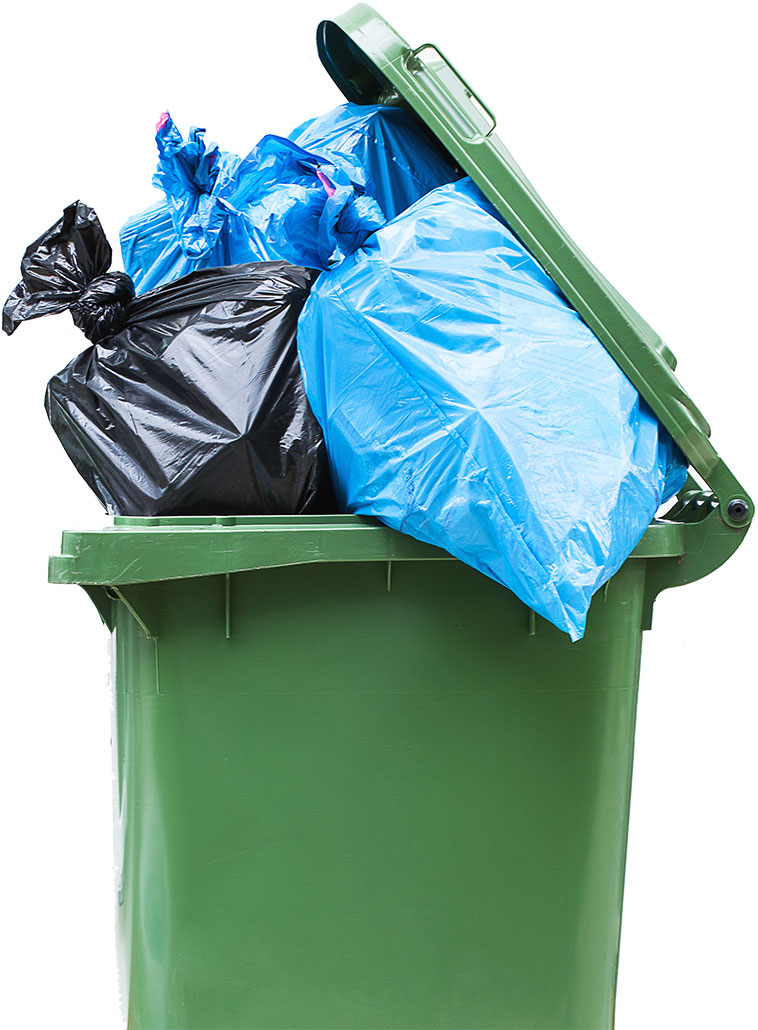 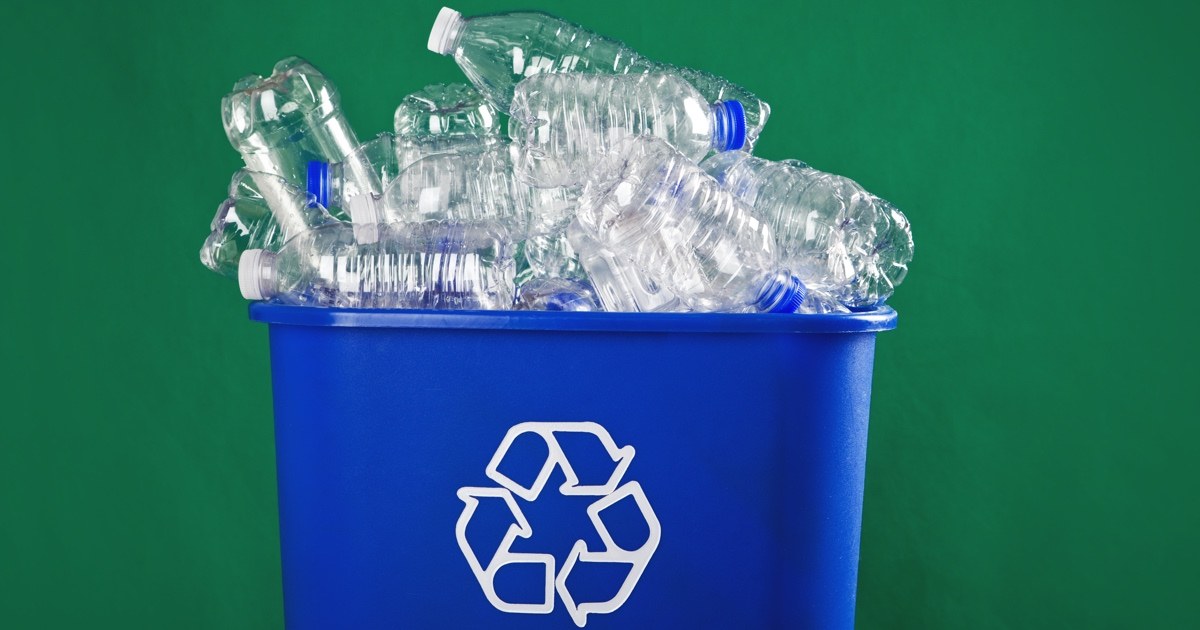 ... en plantant des arbres
... en recyclant
... en jetant mes 
déchets dans la poubelle
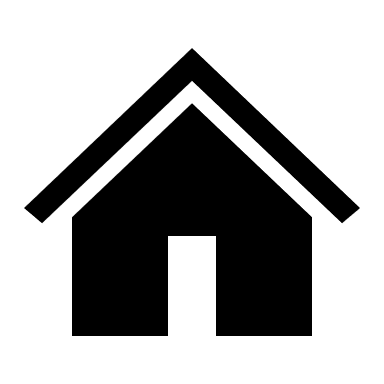 Qu’est-ce que tu aimes faire au printemps?
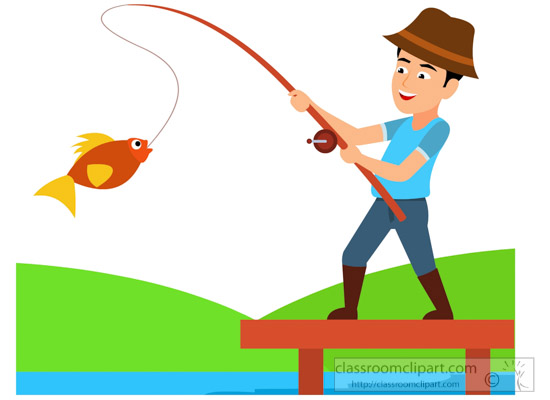 Au printemps j’aime
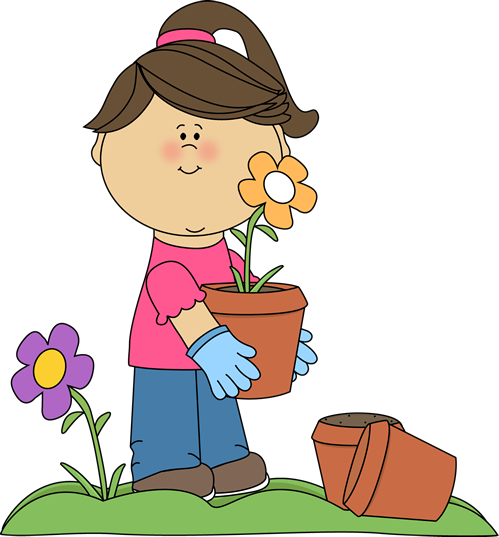 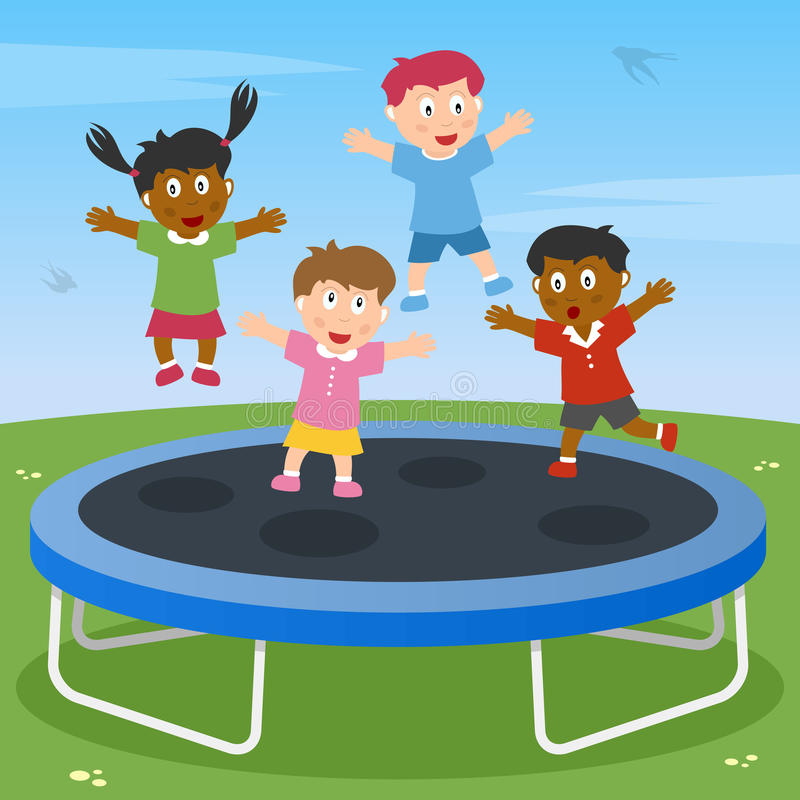 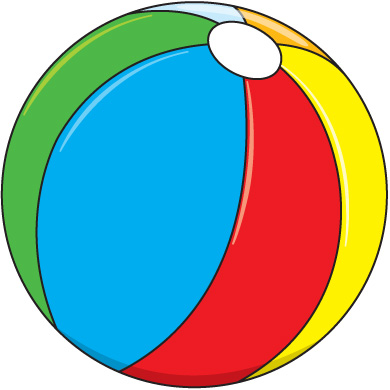 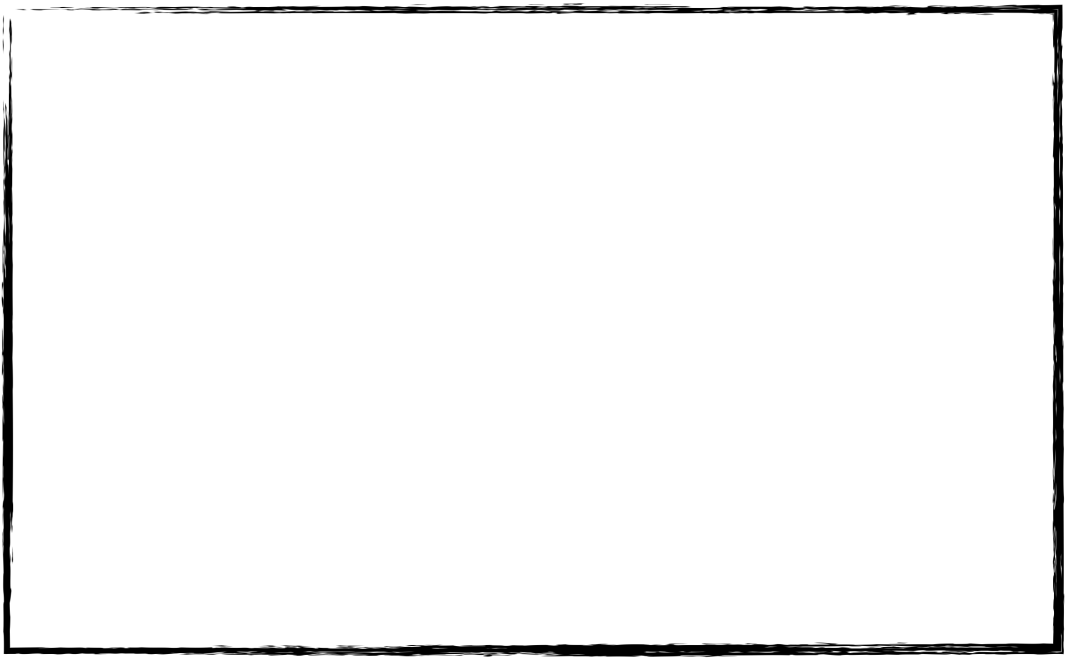 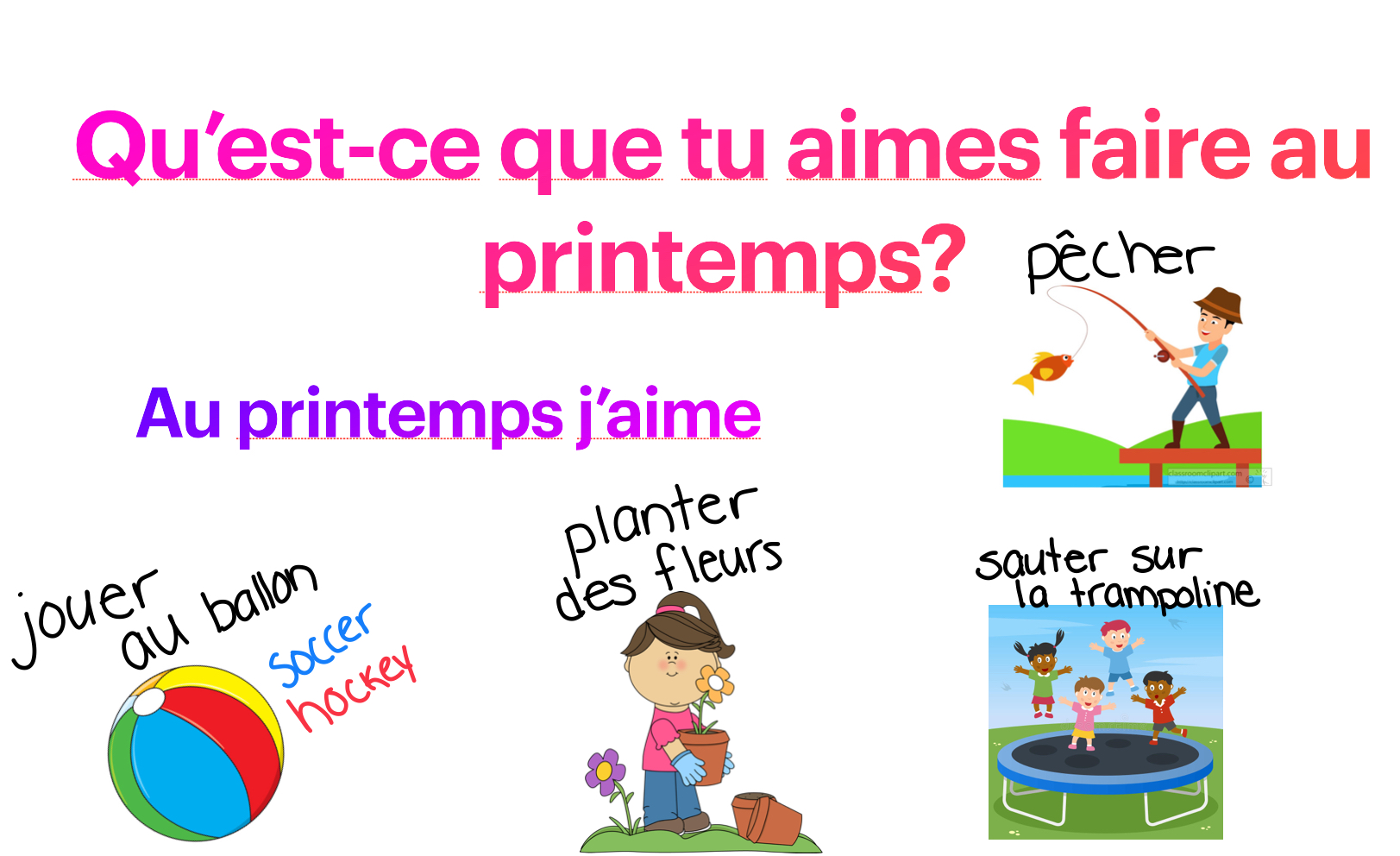 Avec qui aime tu ...
J’aime jouer à la balle avec...
J’aime sauter sur la trampoline avec...
J’aime pêcher avec...
J’aime planter des fleurs avec...
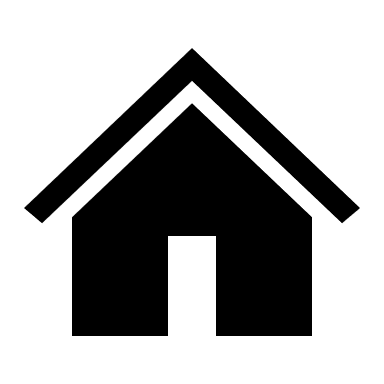 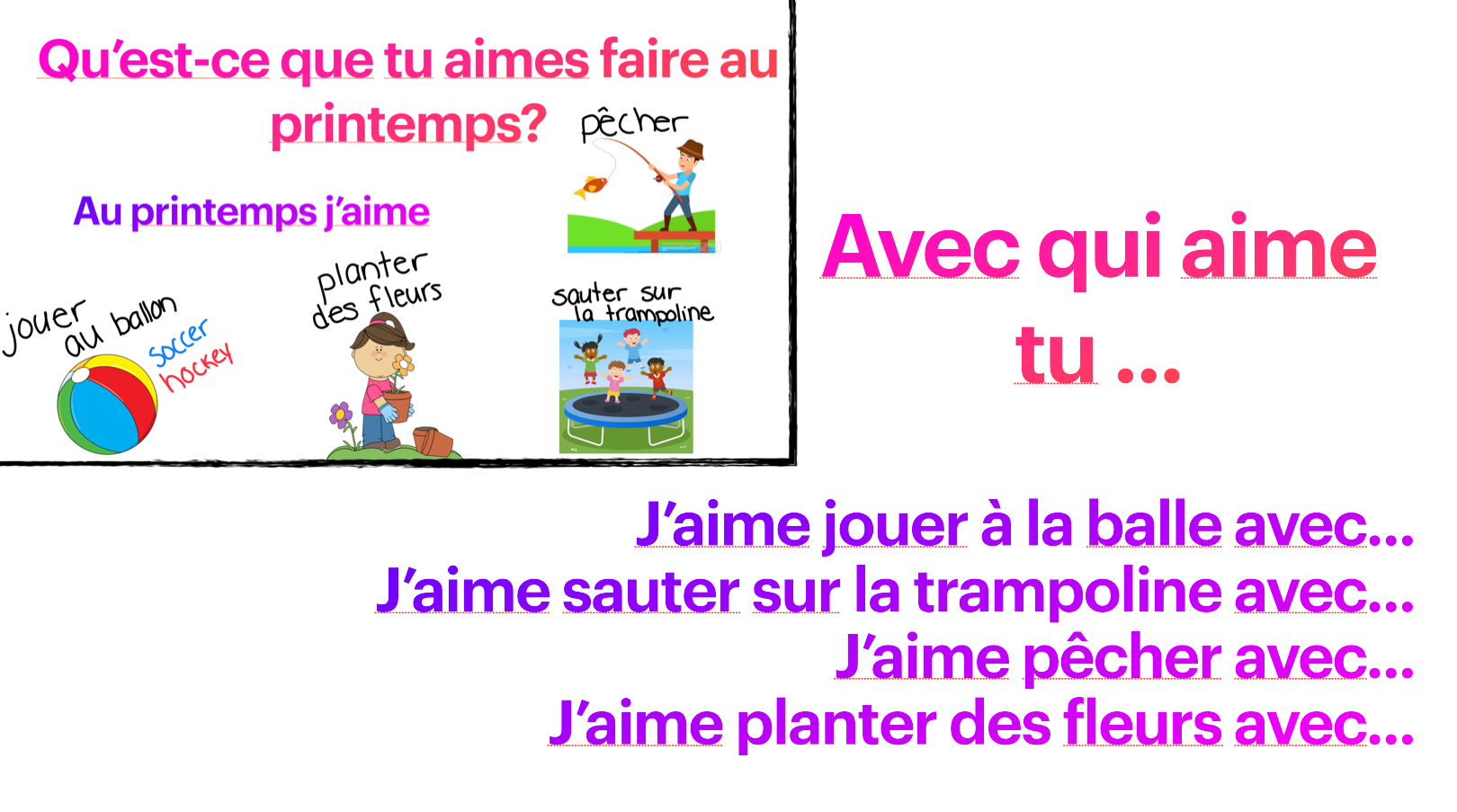 Où aimes-tu...
Au printemps, j’aime jouer au baseball avec...  au/chez..
Au printemps, j’aime jouer à la balle avec...  au/chez...
Au printemps, j’aime sauter sur la trampoline avec...au/chez...
Au printemps, j’aime pêcher avec...au/chez...
Au printemps, j’aime planter des fleurs avec...au/chez...
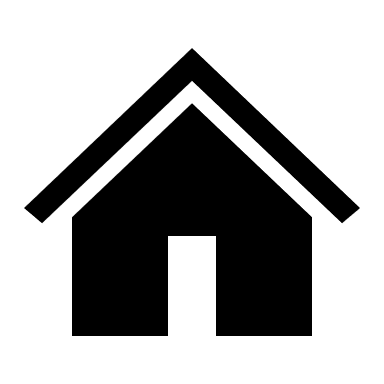 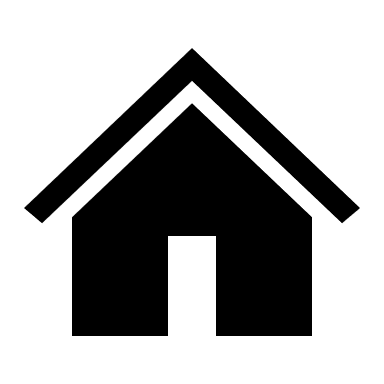 Qu’est-ce que tu aimes faire en été?
En été j’aime
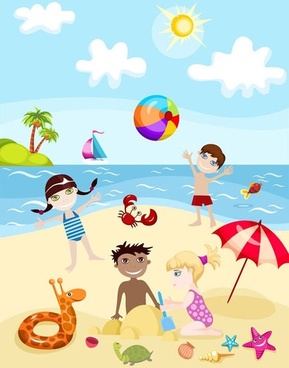 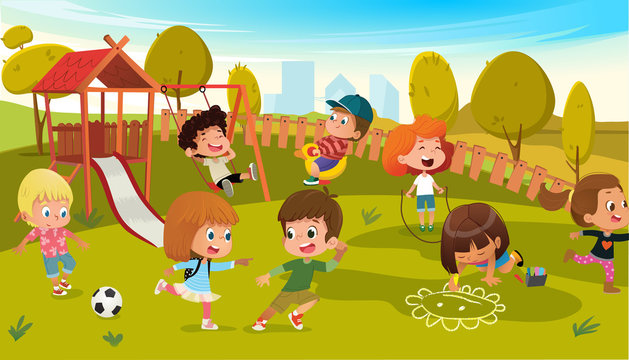 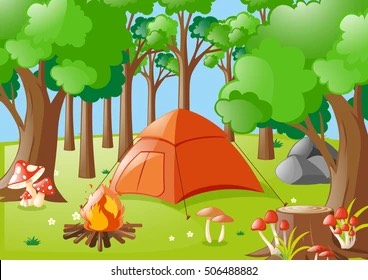 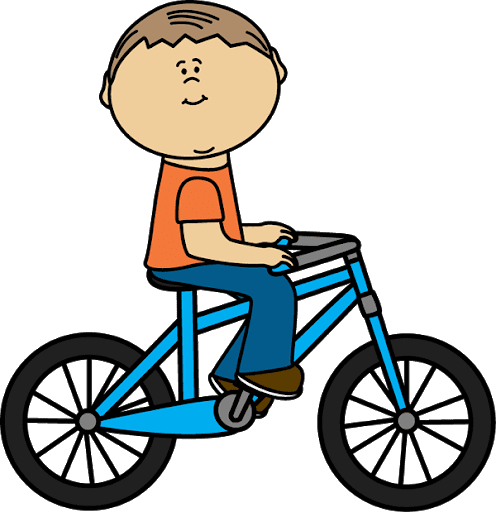 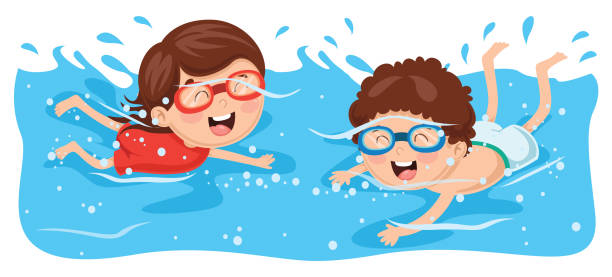 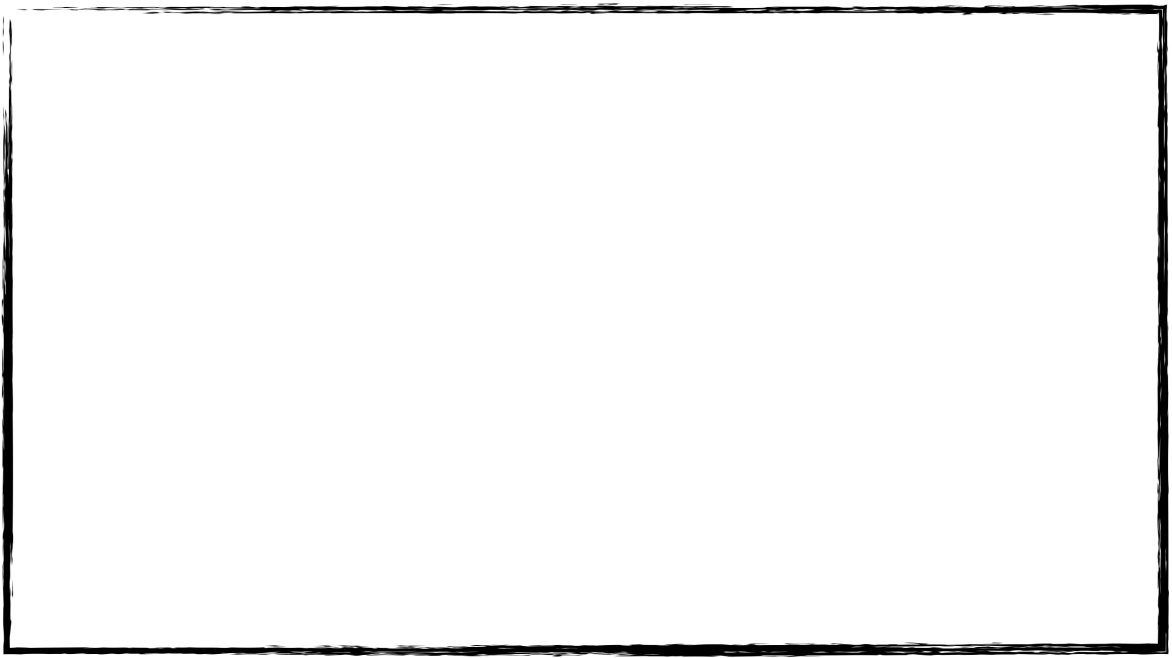 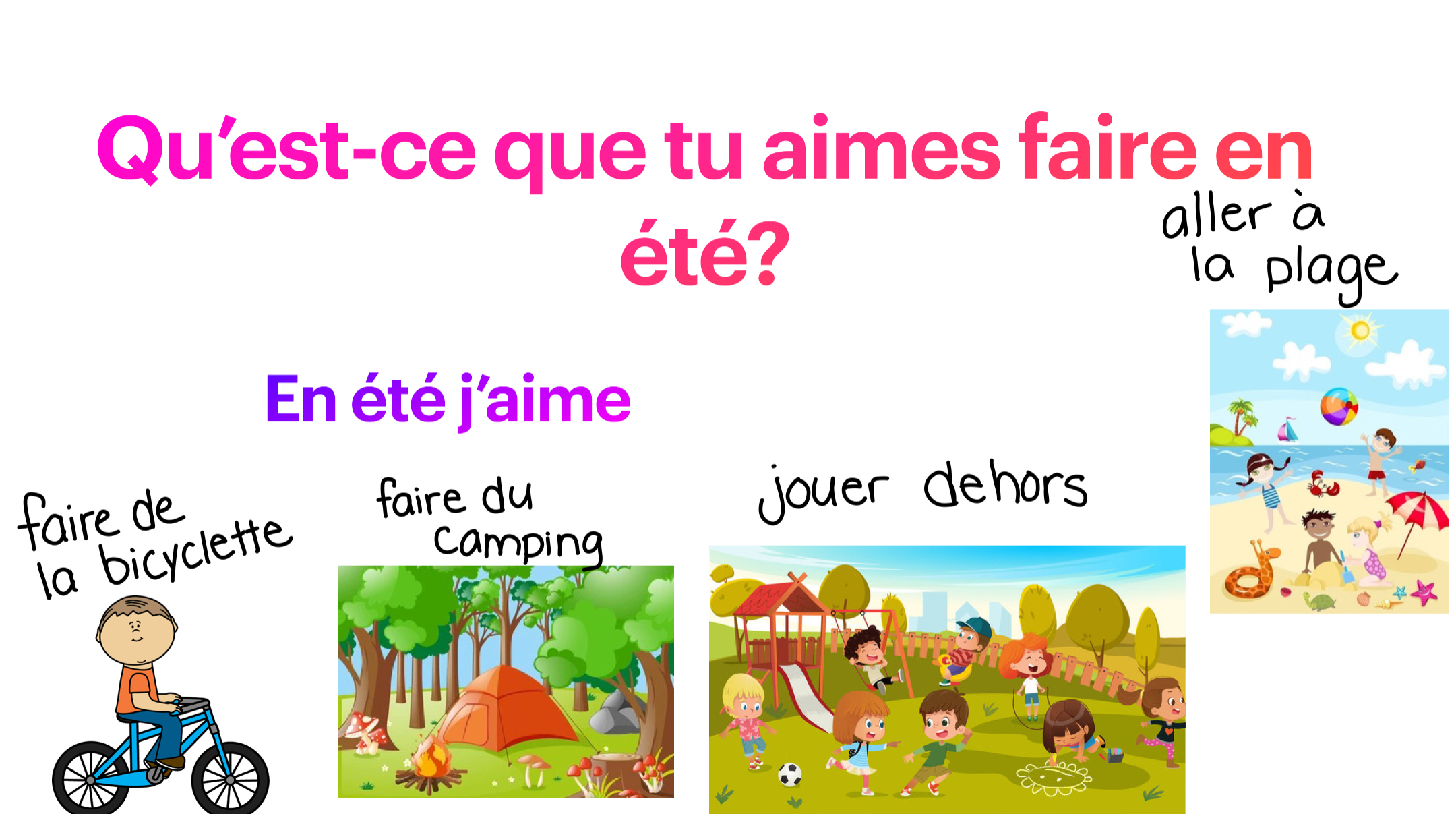 Avec qui 
aimes-tu ...
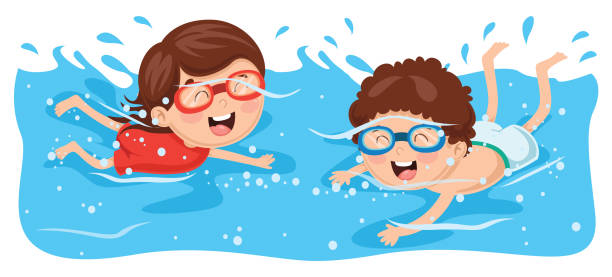 J’aime faire de la bicyclette avec...
J’aime faire du camping avec...
J’aime aller à la plage avec...
J’aime jouer dehors avec...
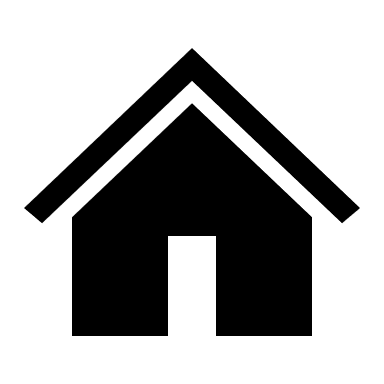 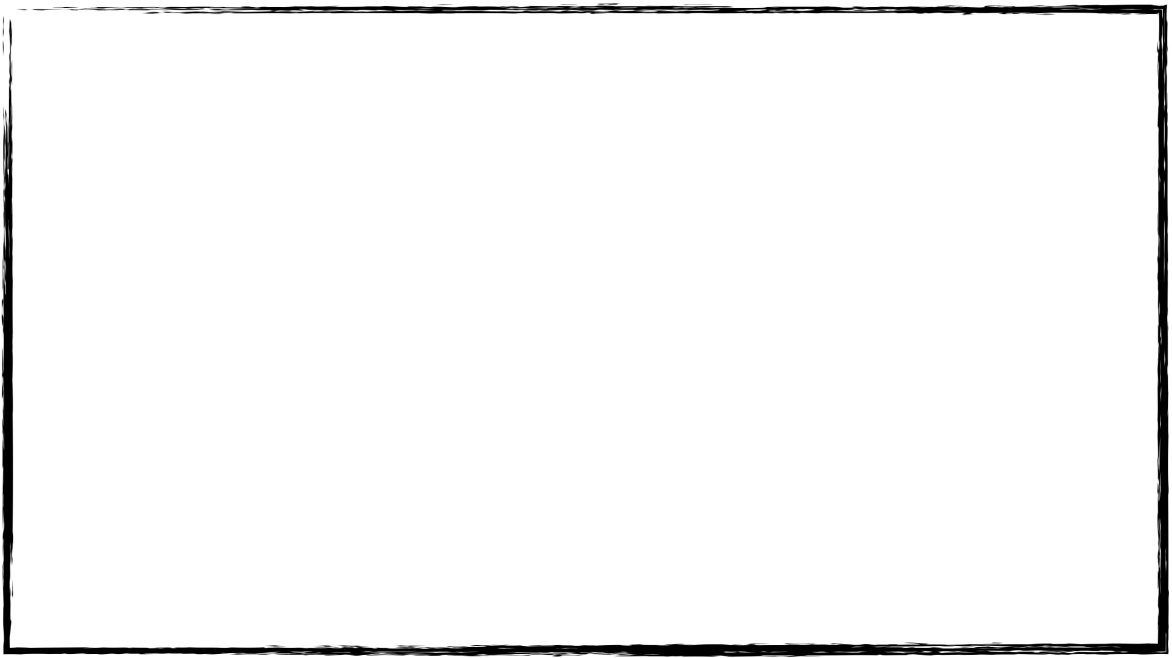 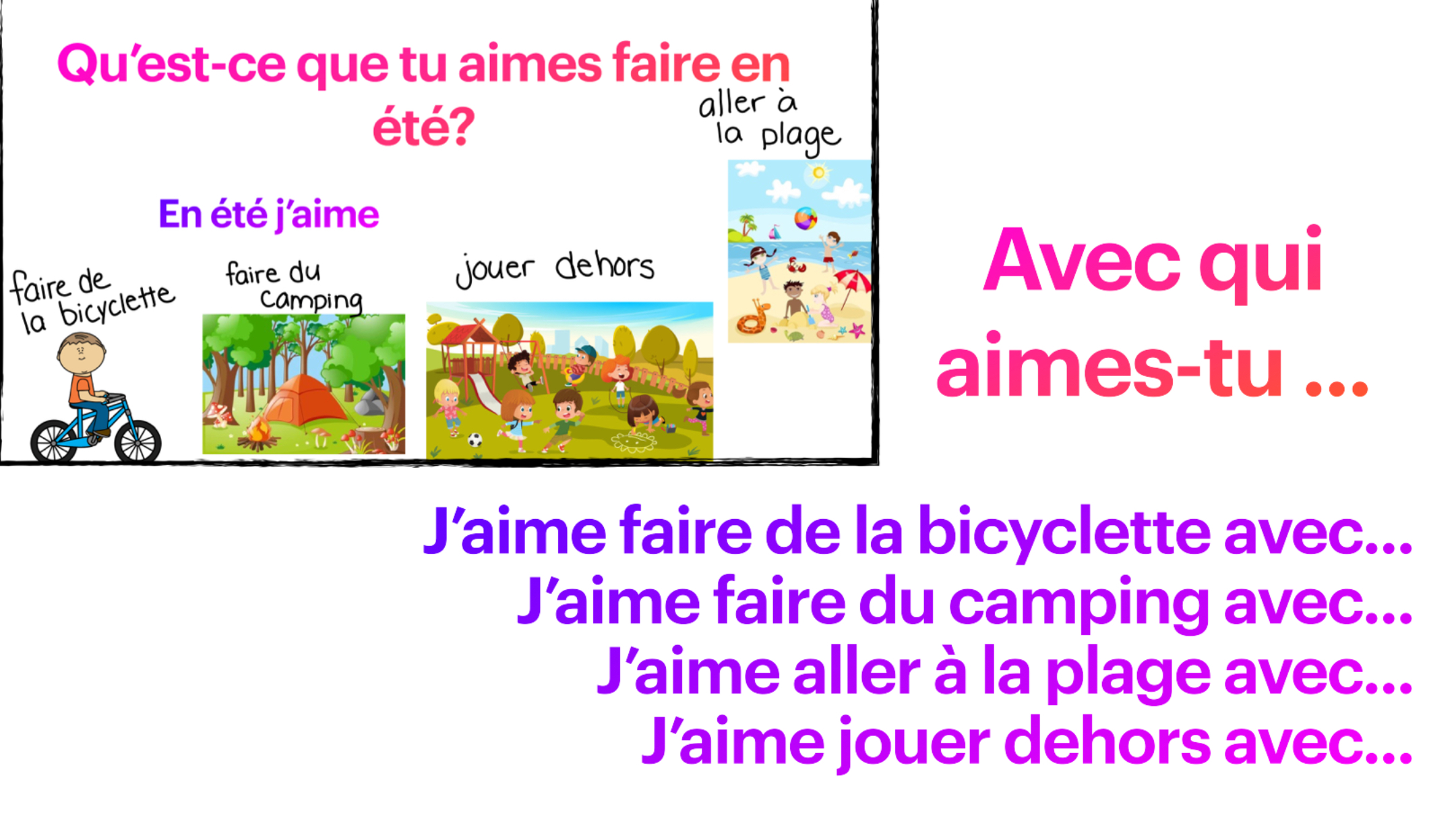 Où aimes-tu ...
J’aime faire de la bicyclette avec..au/chez....
J’aime faire du camping avec...au/chez....
J’aime aller à la plage avec..au/chez....
J’aime jouer dehors avec..au/chez....
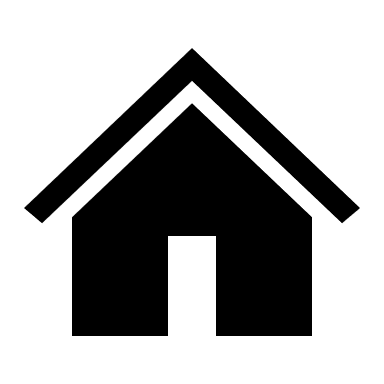 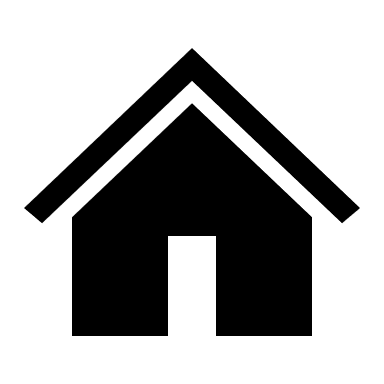 Hiver

Automne